April 19th 2017
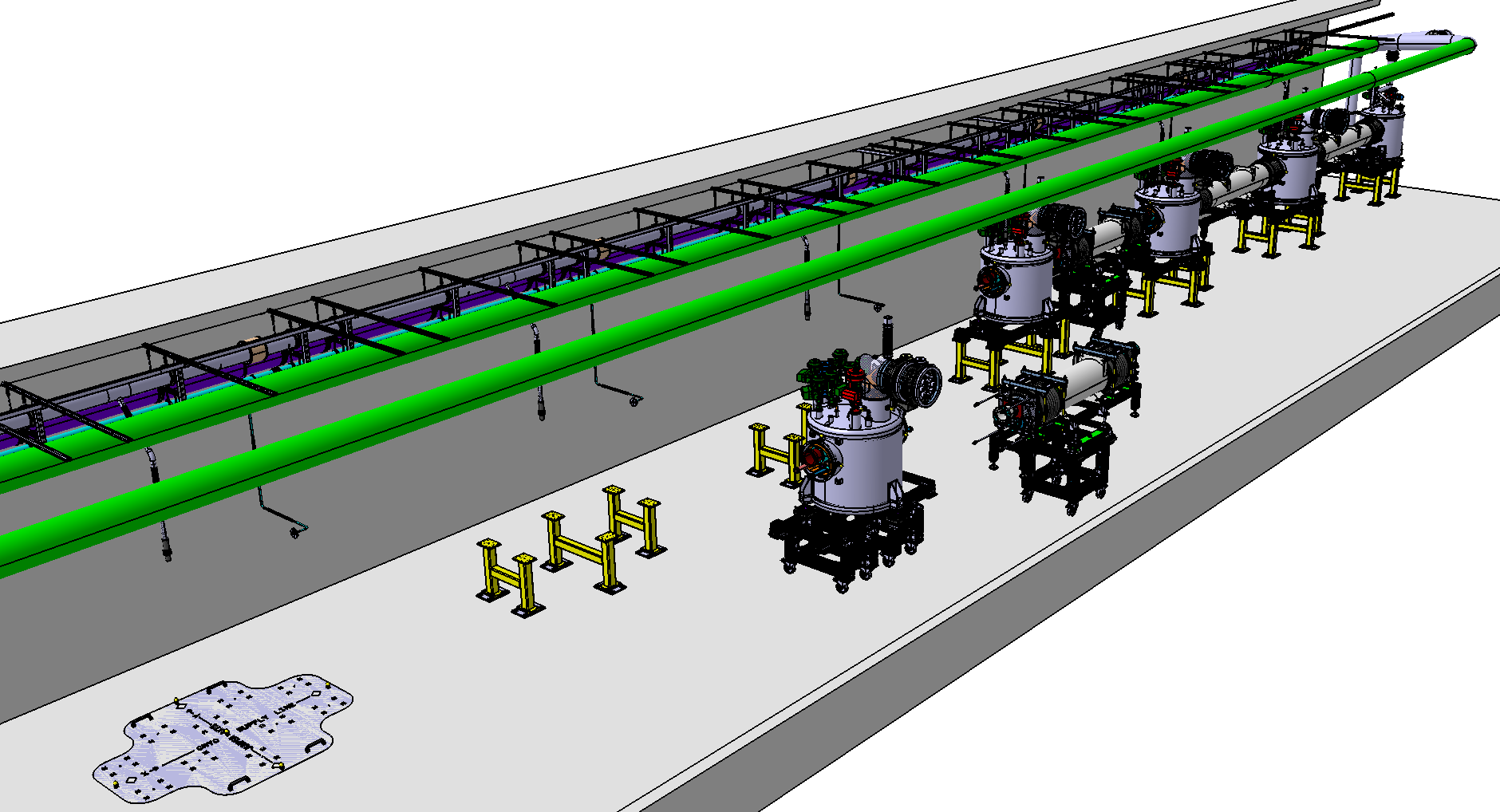 Work Unit 11.11.5.3 - AIK 11.2 	CDR of the CDS-SL			Mechanics
CDS-SL
Summary
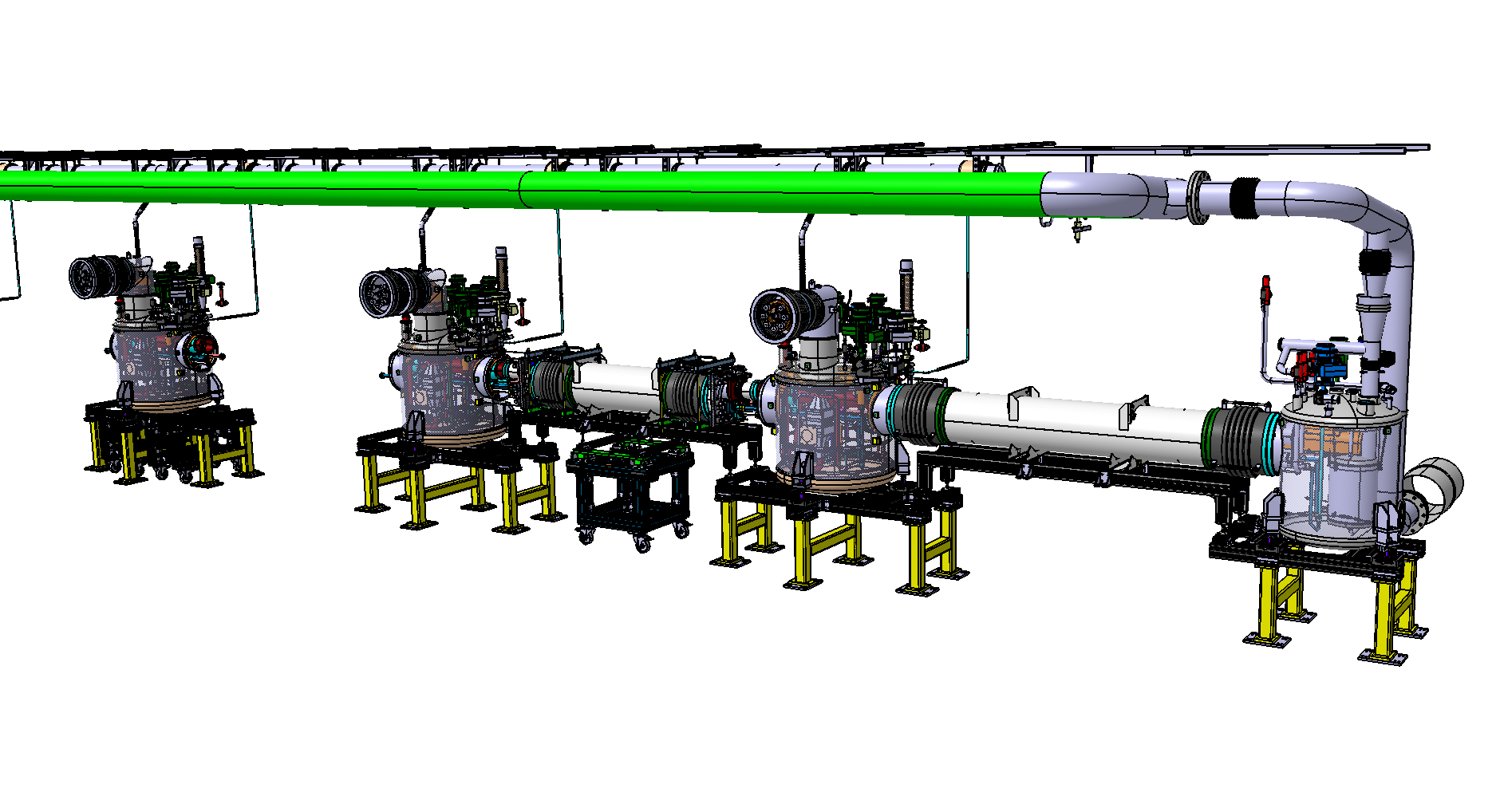 Under progress
Valve box
Headers unit
Part one : the valve box
Mechanical design
Manufacturing process
Part two : the headers units
CDS-SL
Main dimensions
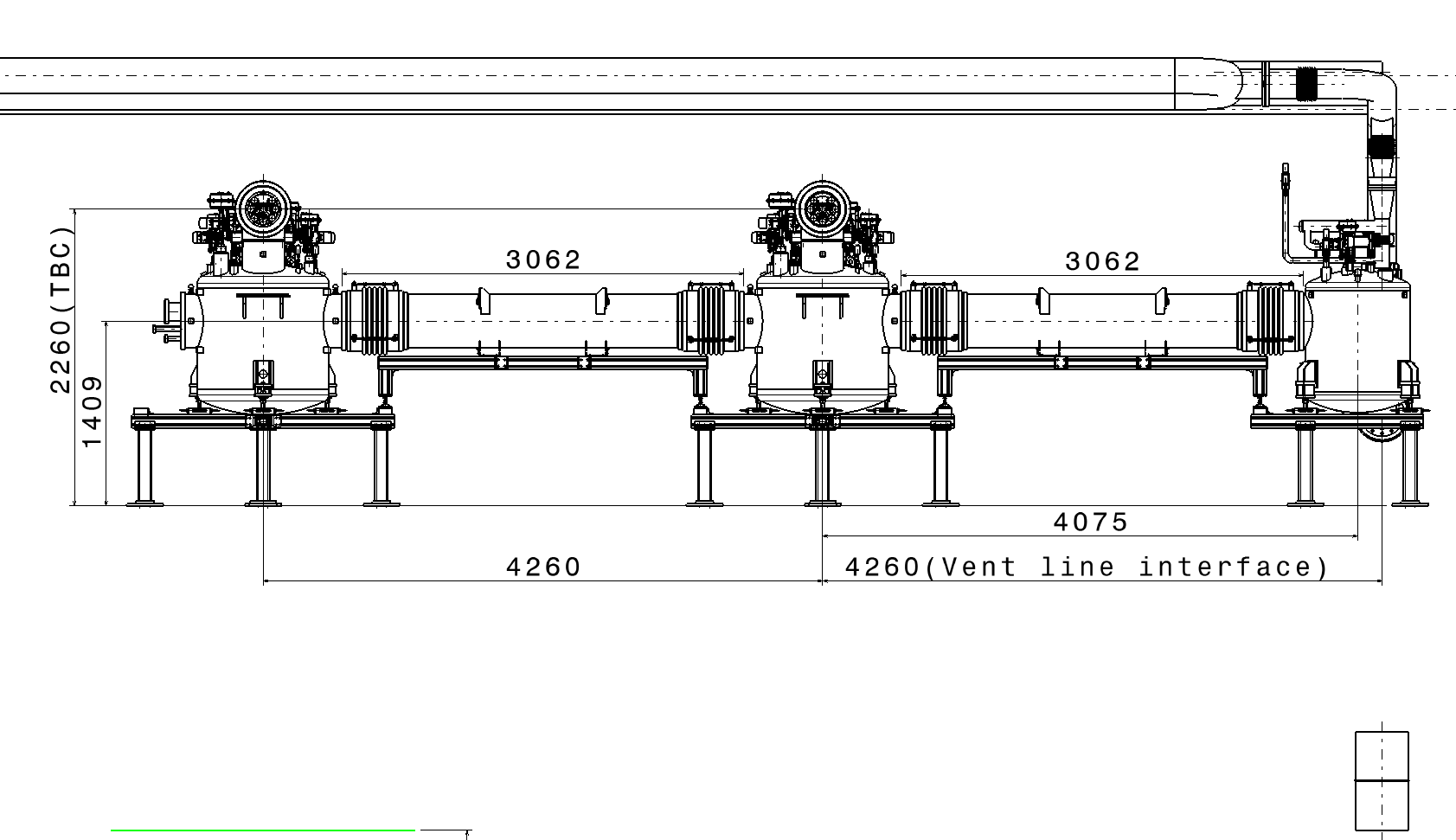 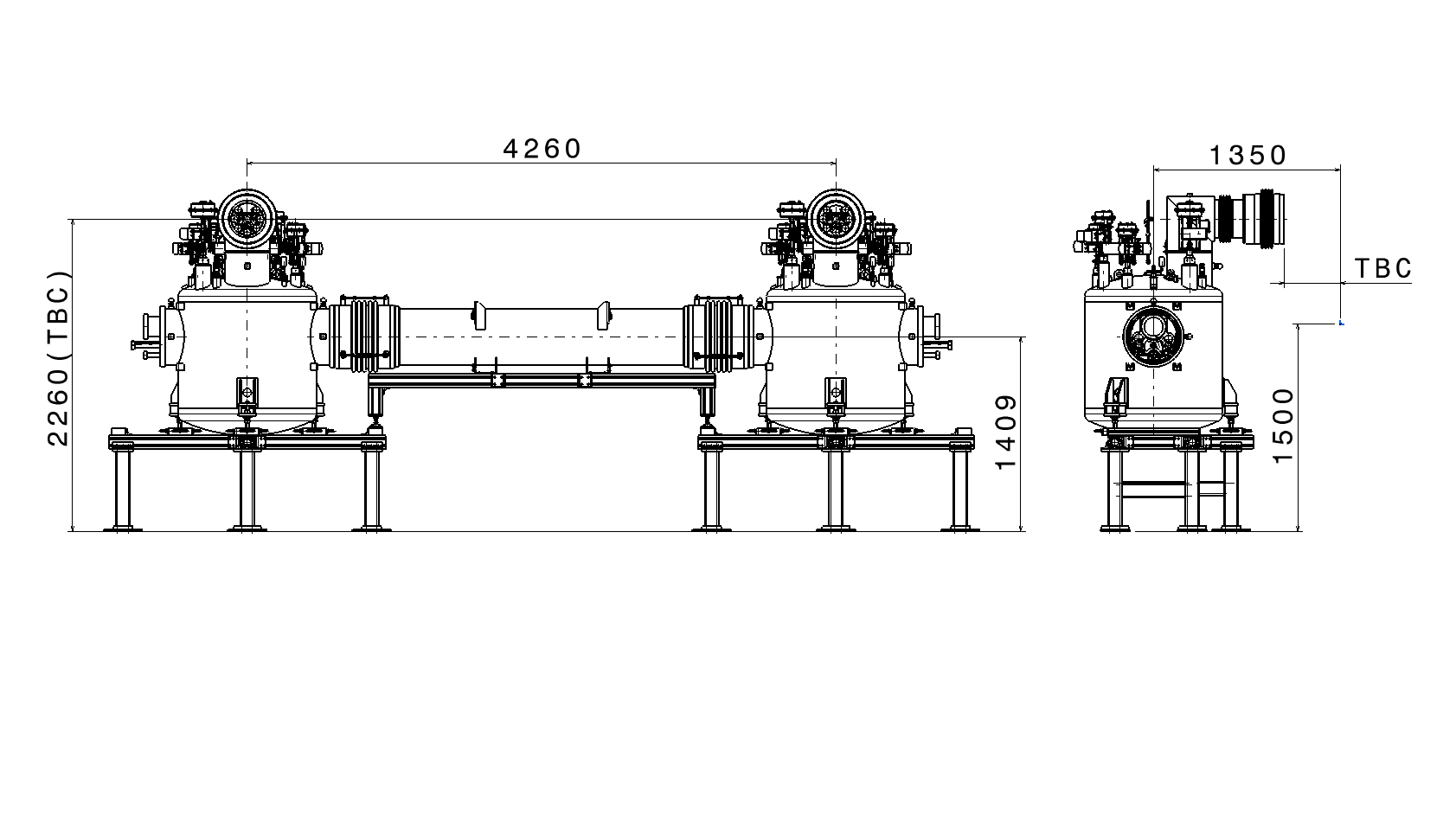 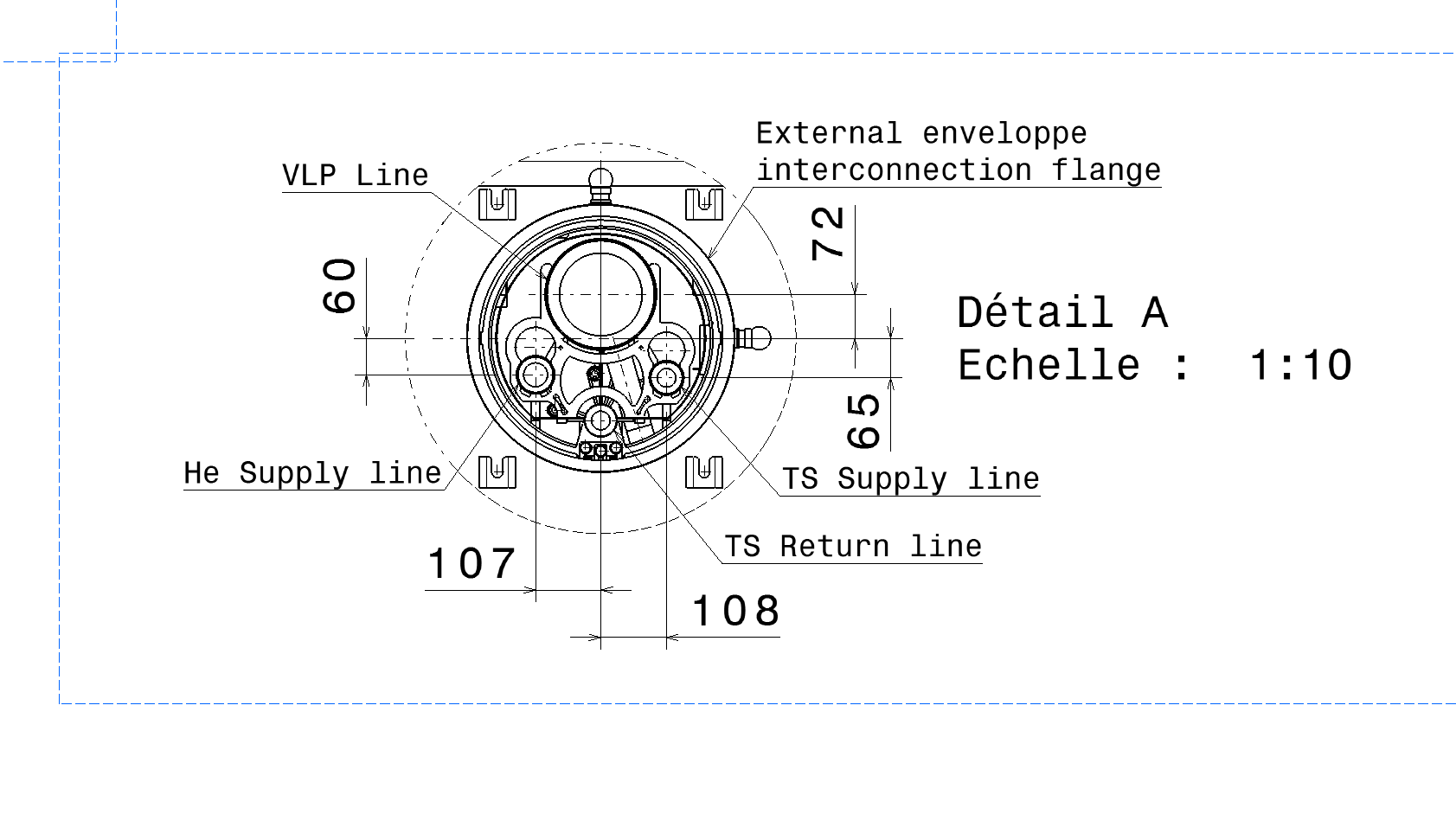 13 Identical headers units
TBC : to be confirmed
linked to WP4 design
	(under progress)
Valve box
Part one : Design and manufacturing process
of the Valve box
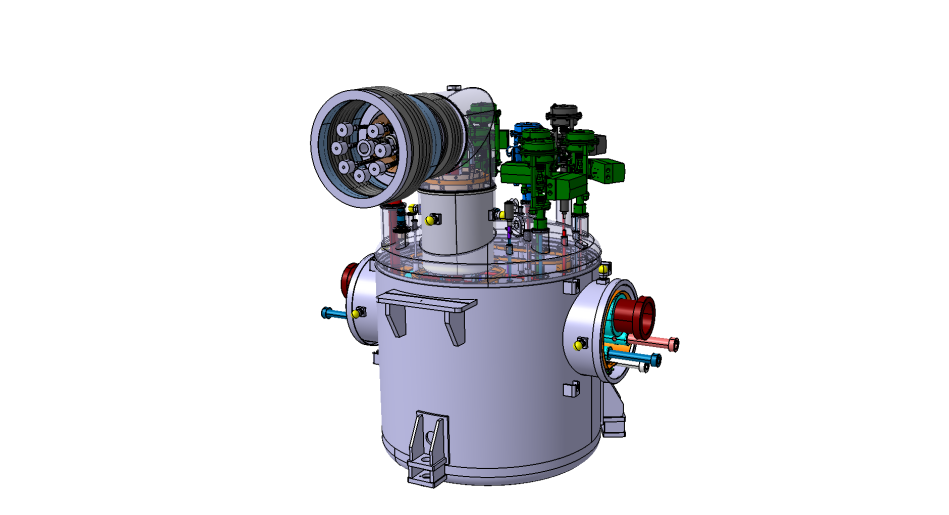 Valve box
Design of the Valve box
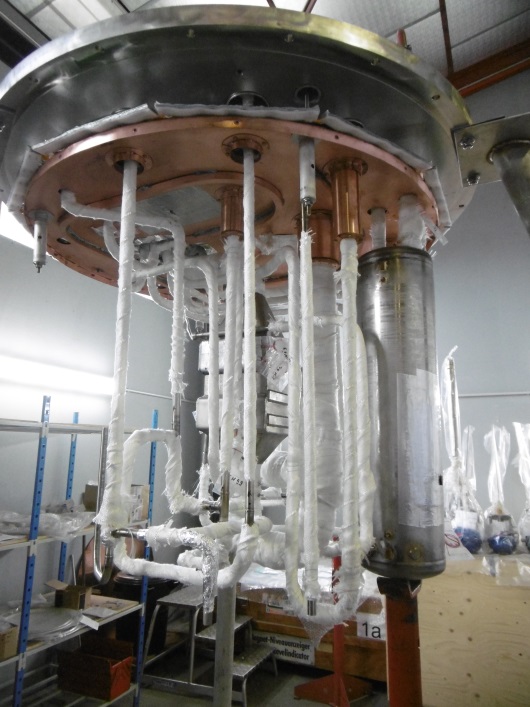 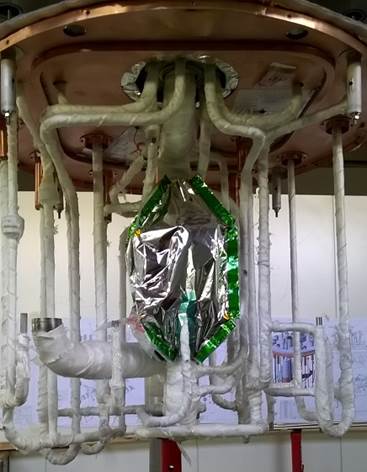 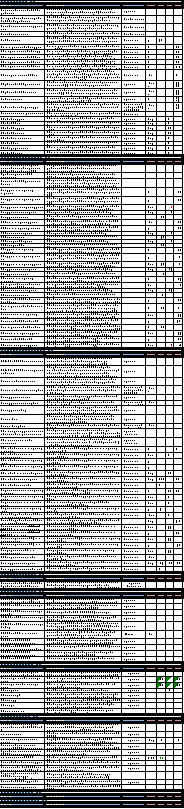 ESS requirements
Based on :
Feedback of the valve box 
prototype manufacturing
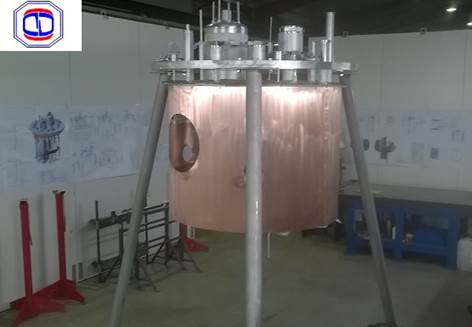 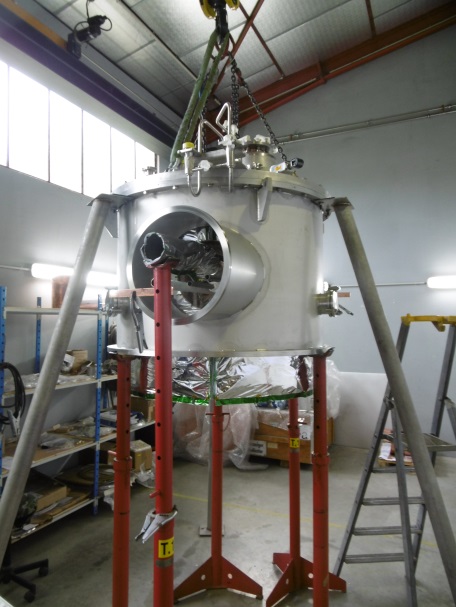 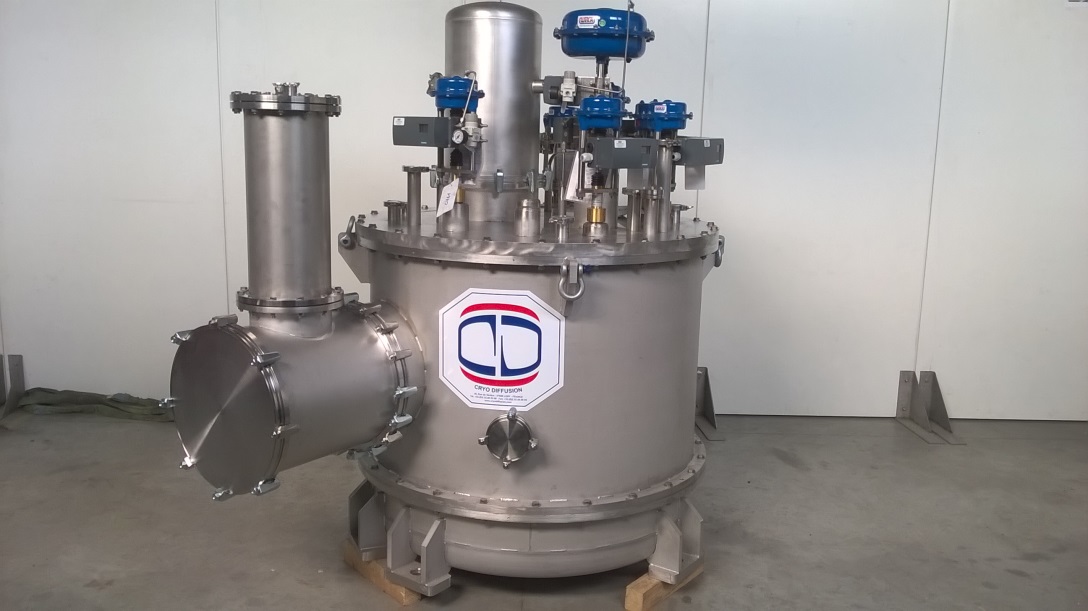 Valve box
Valve box main components without jumper (under progress)
CDL (SS+Cu+G10 – 45kg)
Thermal shield
 (Cu-75kg)
Vacuum Vessel
 (Ø1000-SS-260kg)
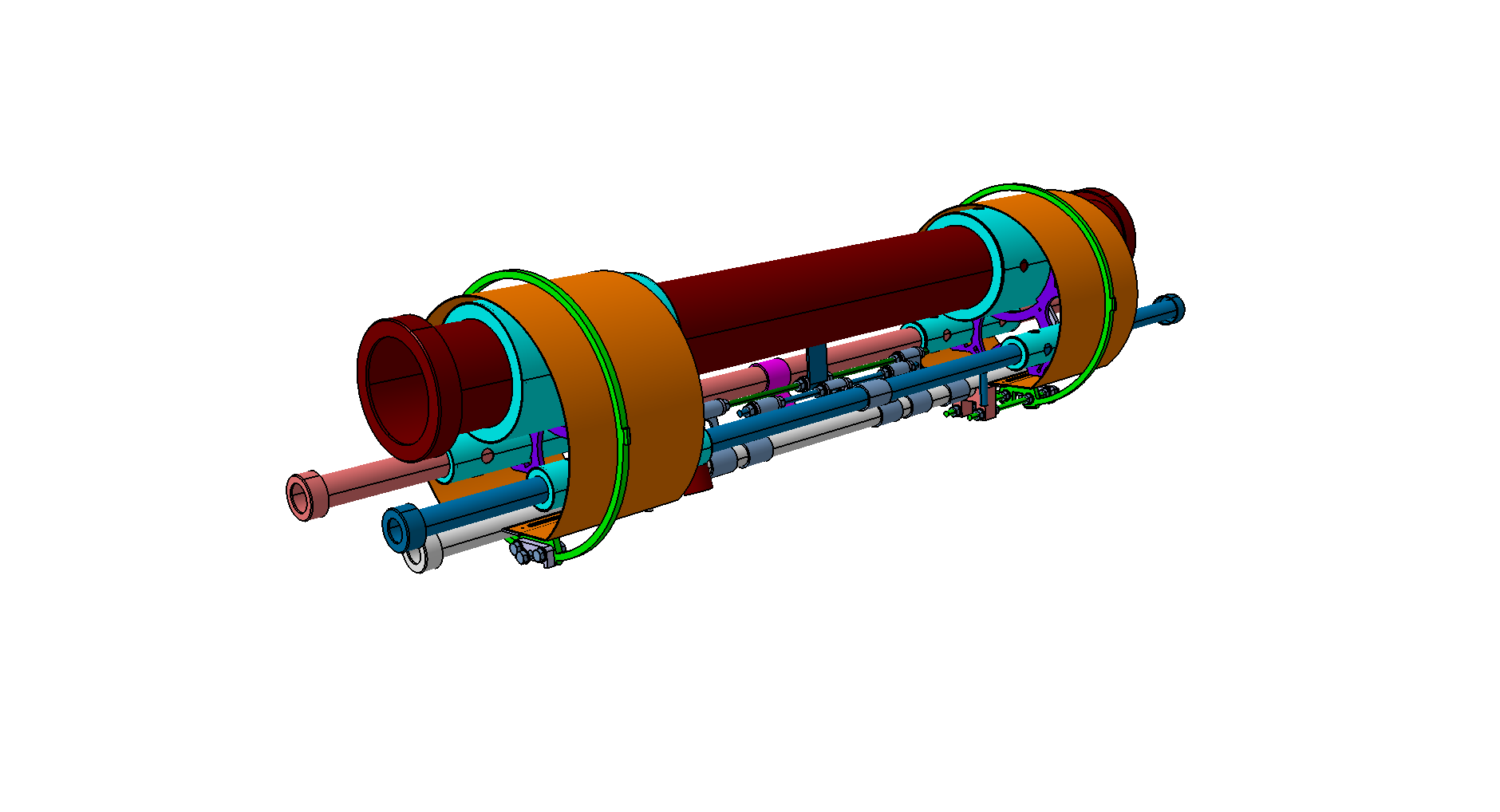 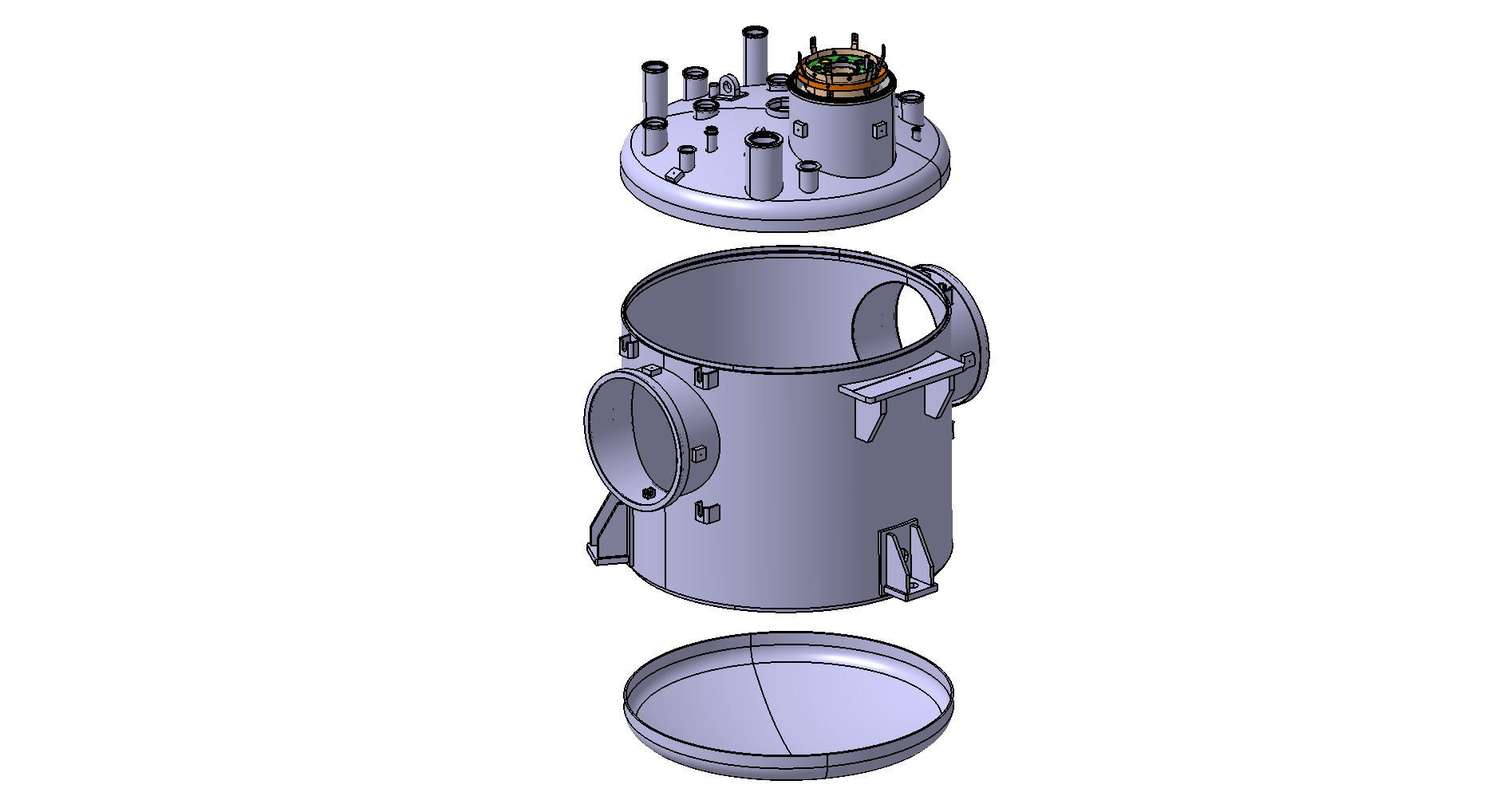 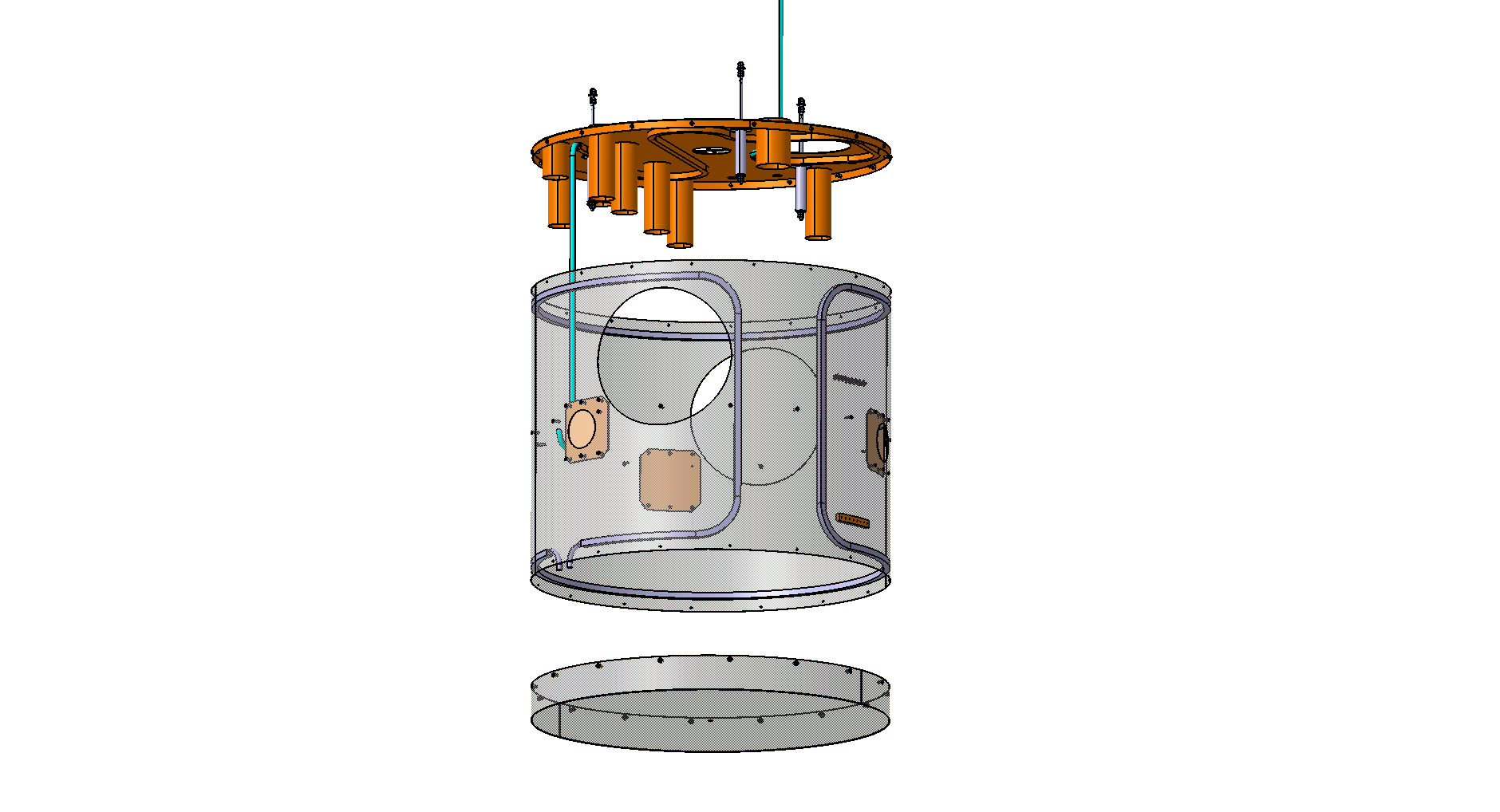 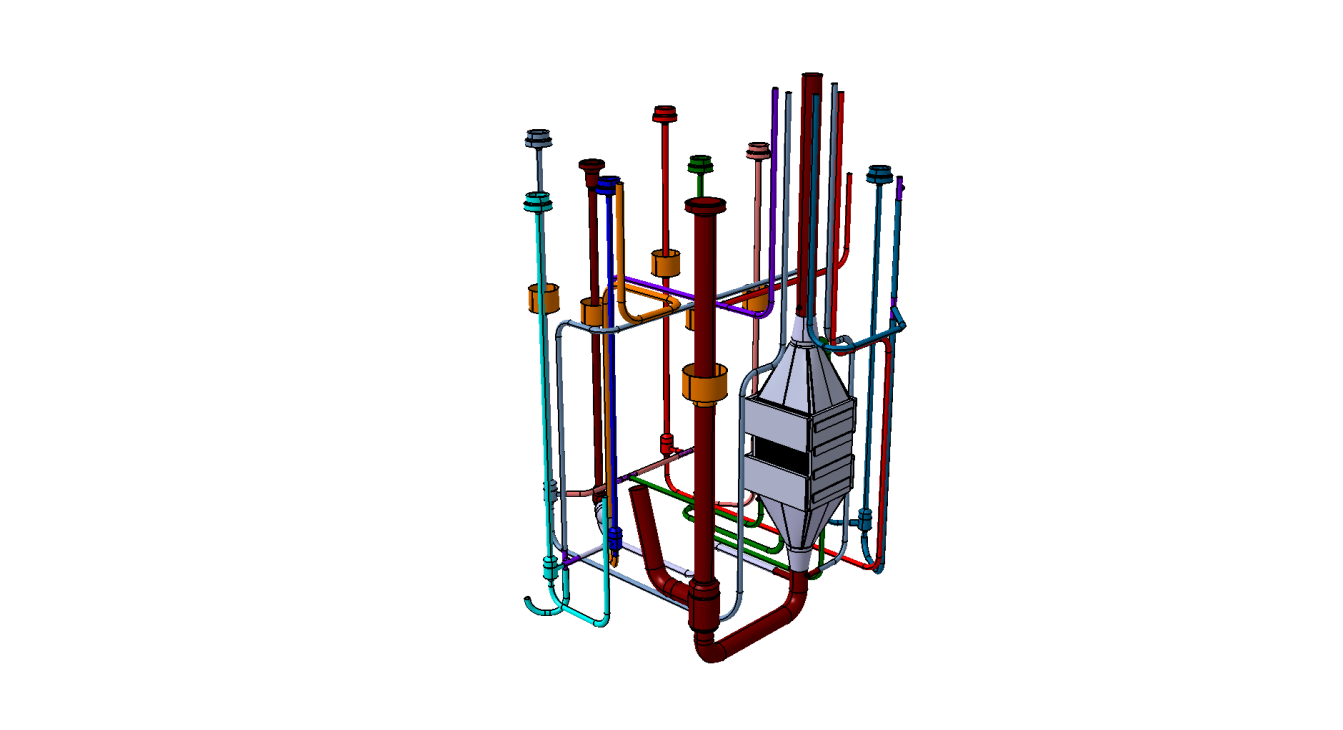 heat exchanger (SS-30kg)
Valve bodies and 
Pipes (SS-25kg)
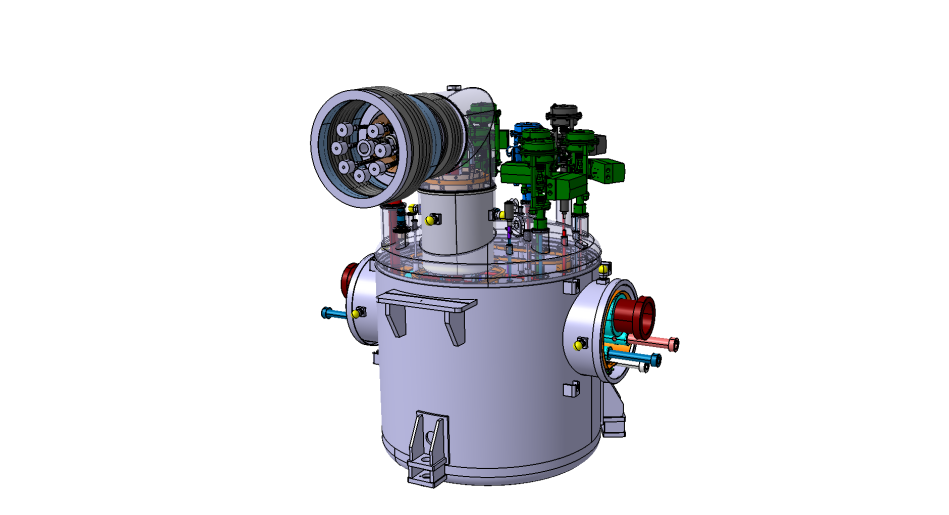 Estimated total weight
with jumper and 
valves actuators: 550kg
Valve box
Valve box assembly process
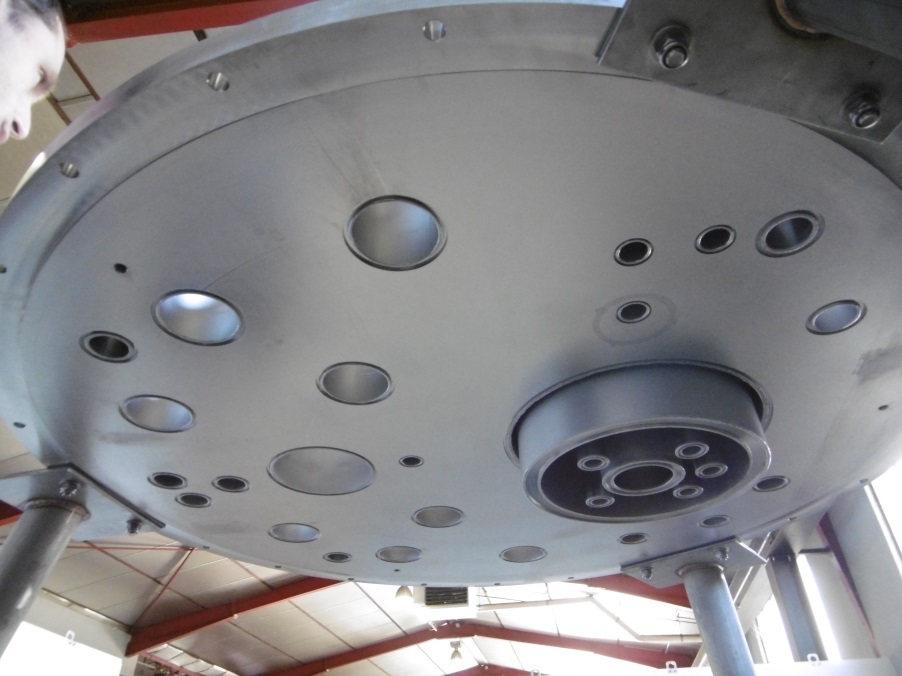 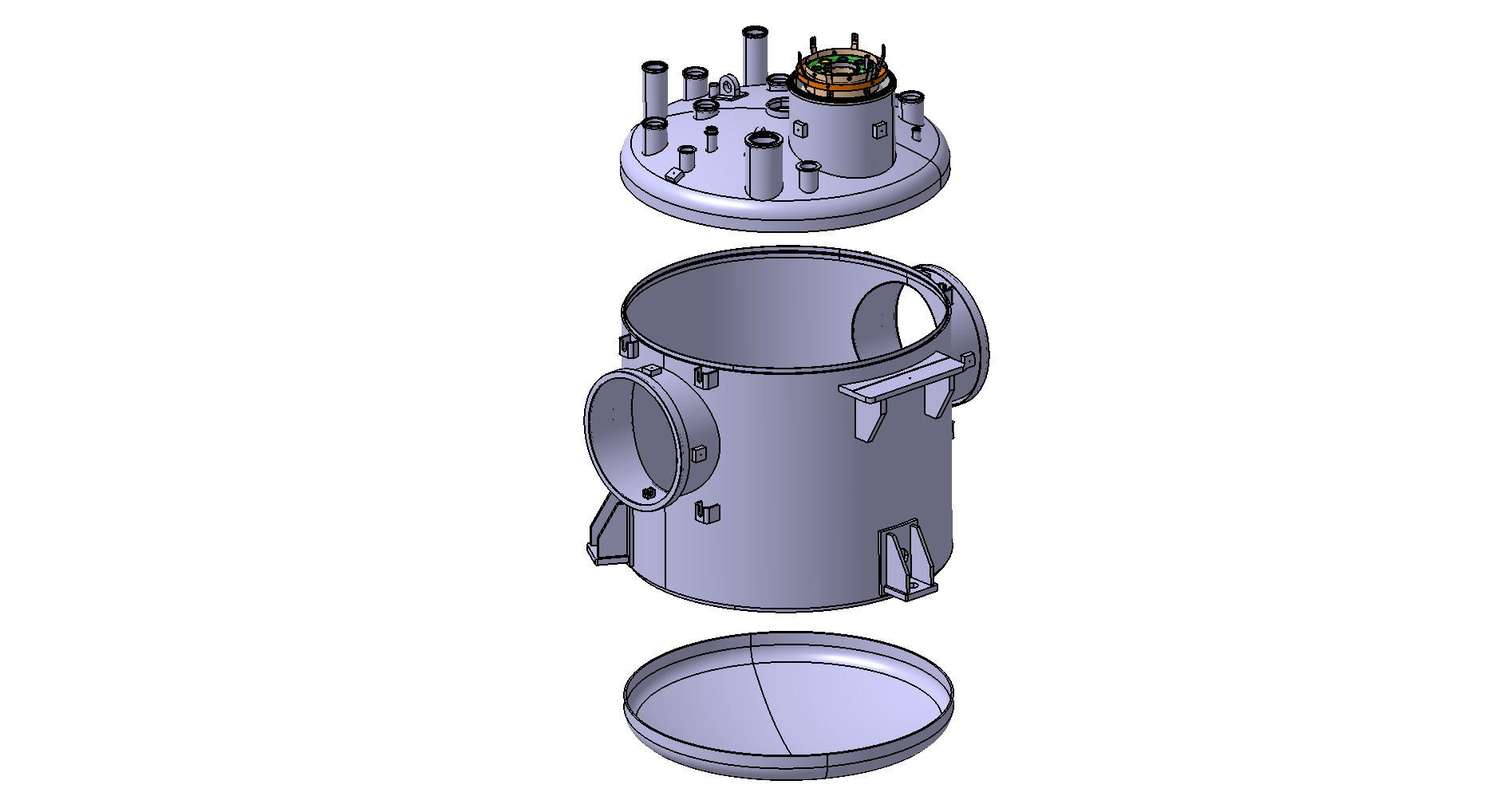 Prototype: top flat cover (120kg)
The Vacuum vessel top cover is
the most important component
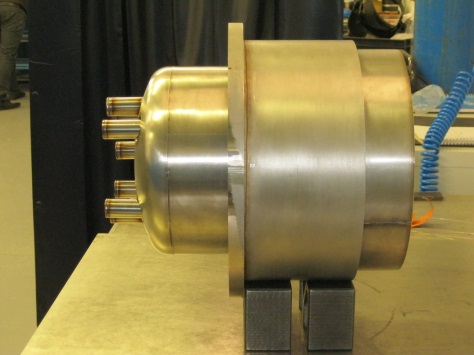 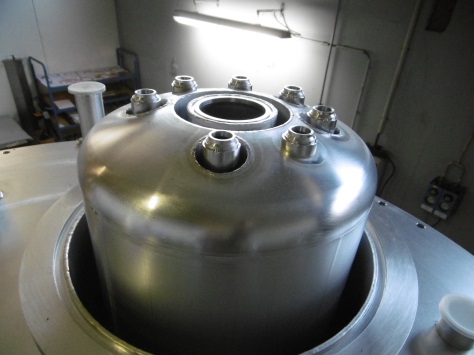 Series: dish end version (55kg)
No fondamental changes for the
vacuum barrier
Vacuum barrier
Valve box
Valve box assembly process – STEP 1
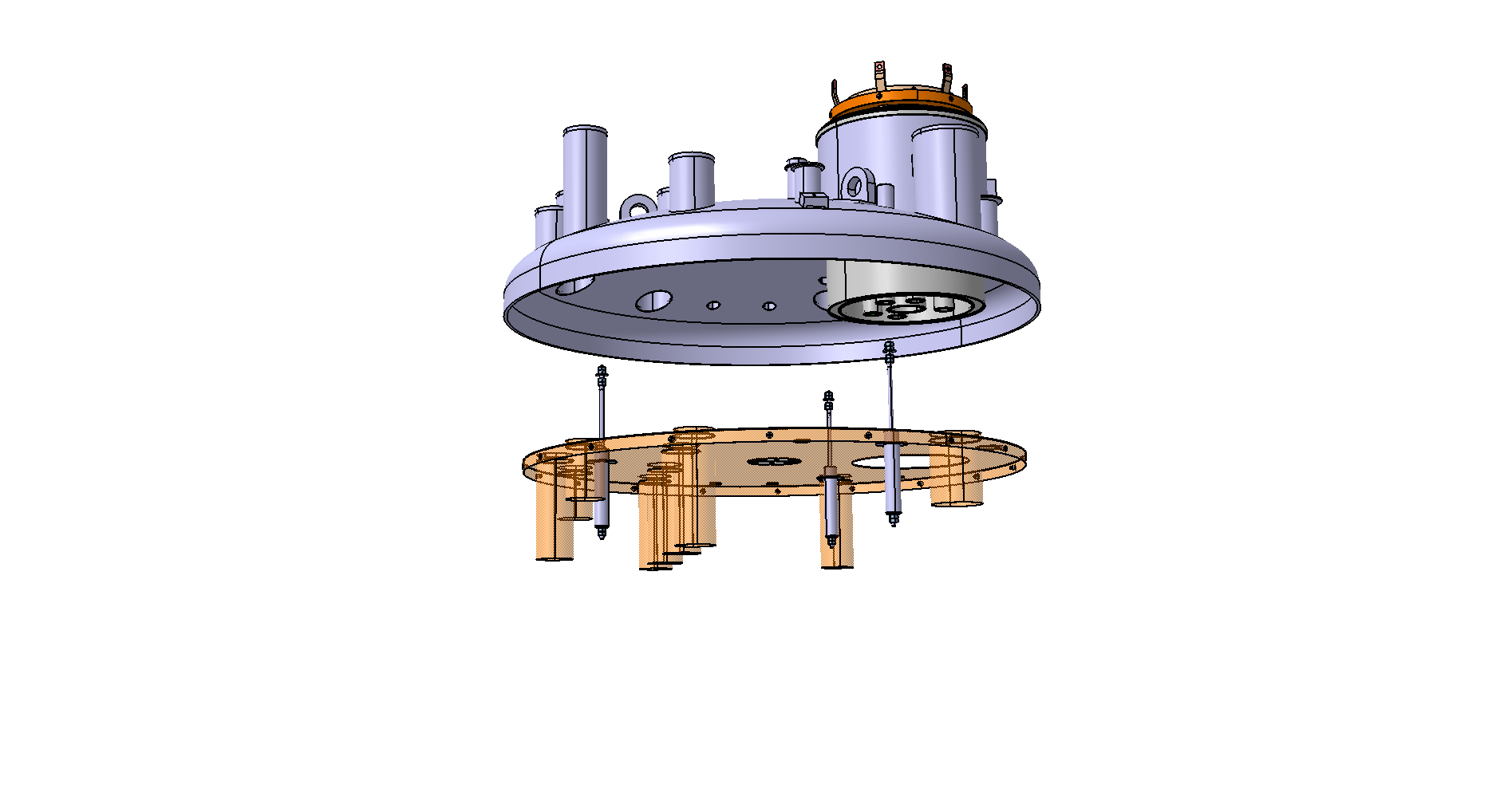 Vacuum vessel Top cover
30 layers of MLI
Thermal shield top plate
3 tie rods for adjusting and clamping (SS pipe)
Valve box
Valve box assembly process – STEP 1
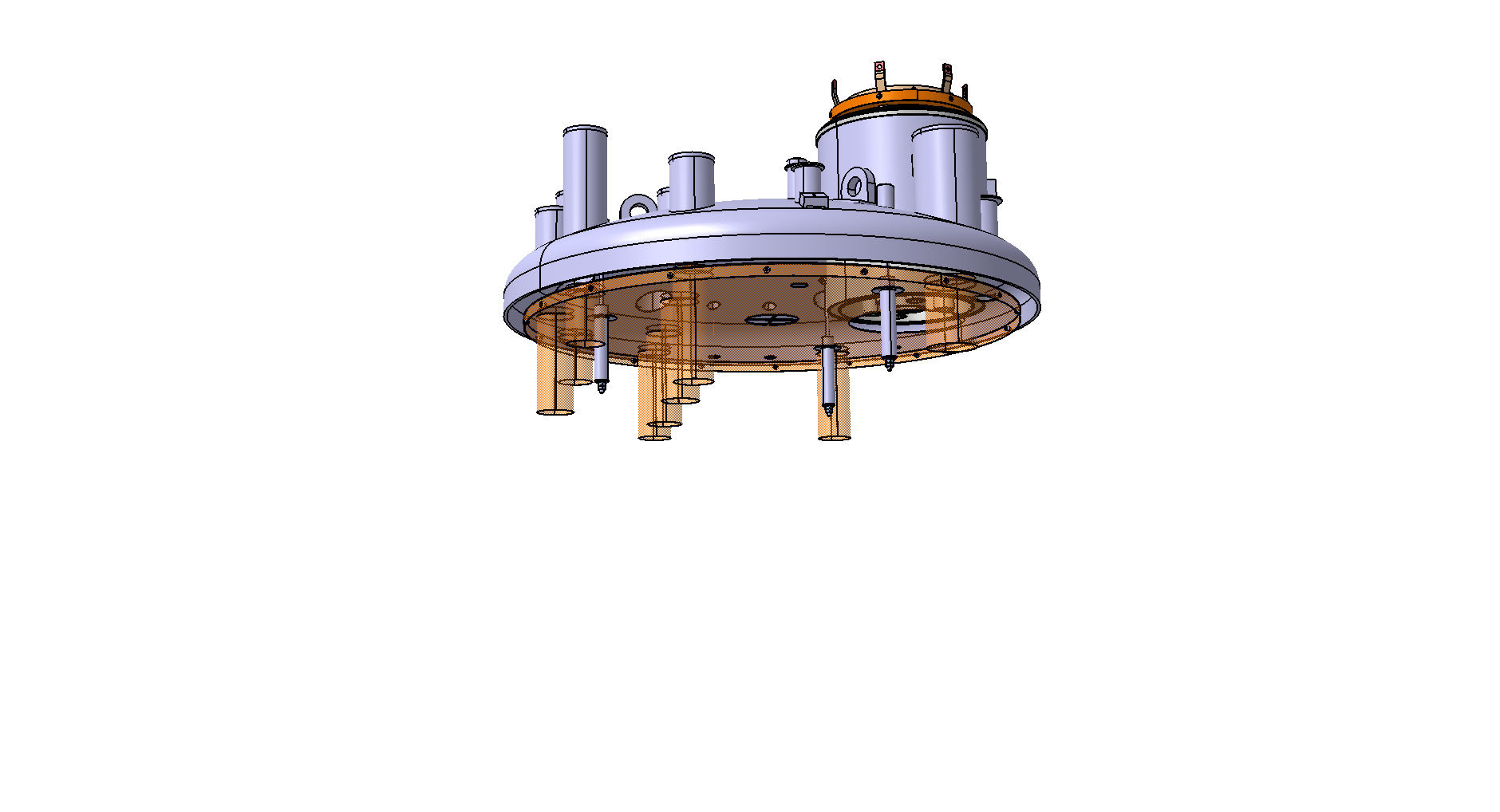 Top cover equipped
Valve box
Valve box assembly process – STEP 2
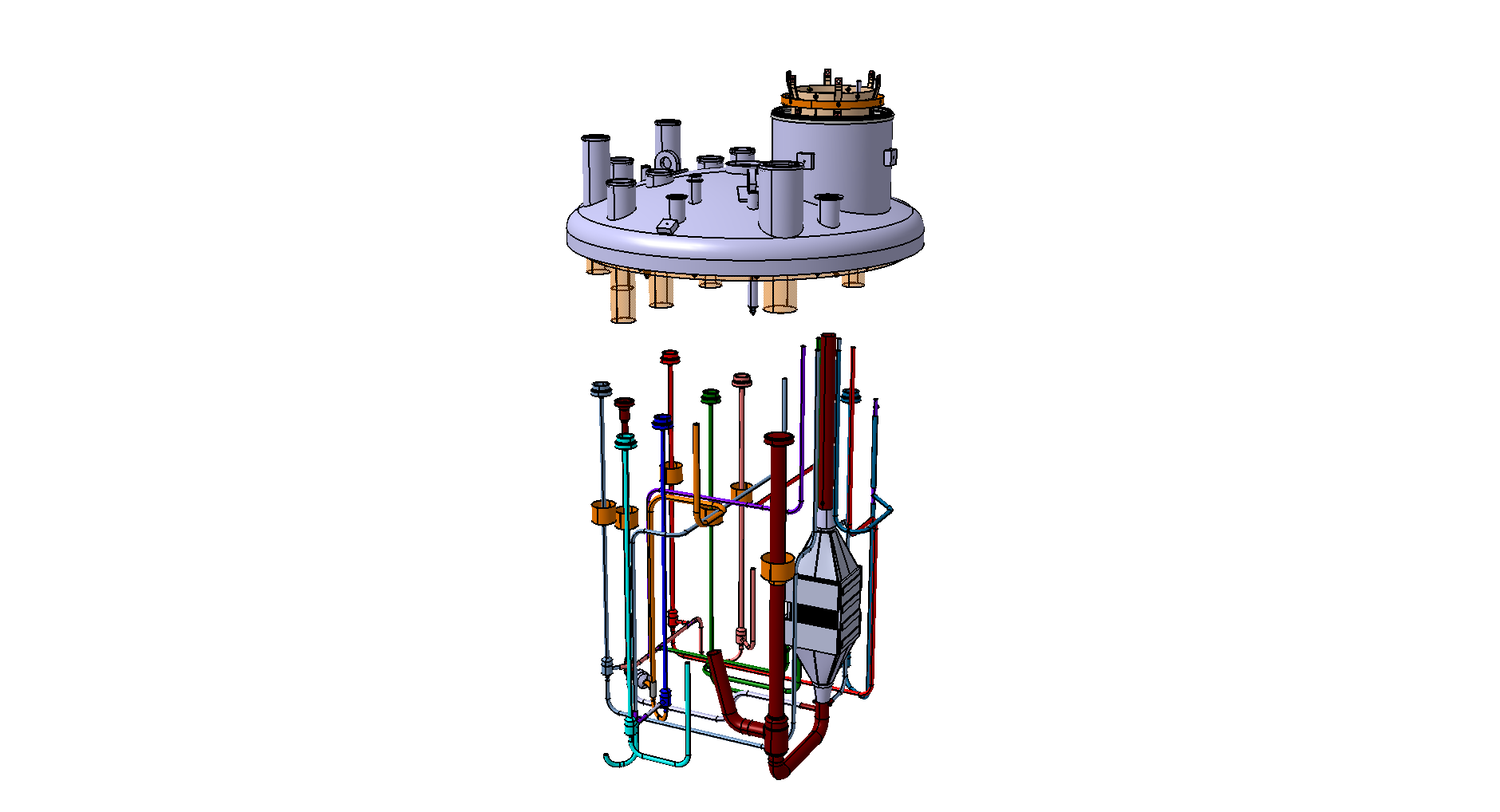 Top cover equipped
Insertion
Lines already welded 
and leak tested
Cryo-valves bodies
Heat exchanger
No bellows
within the valve box
Internal pipes
Valve box
Valve box assembly process – STEP 2
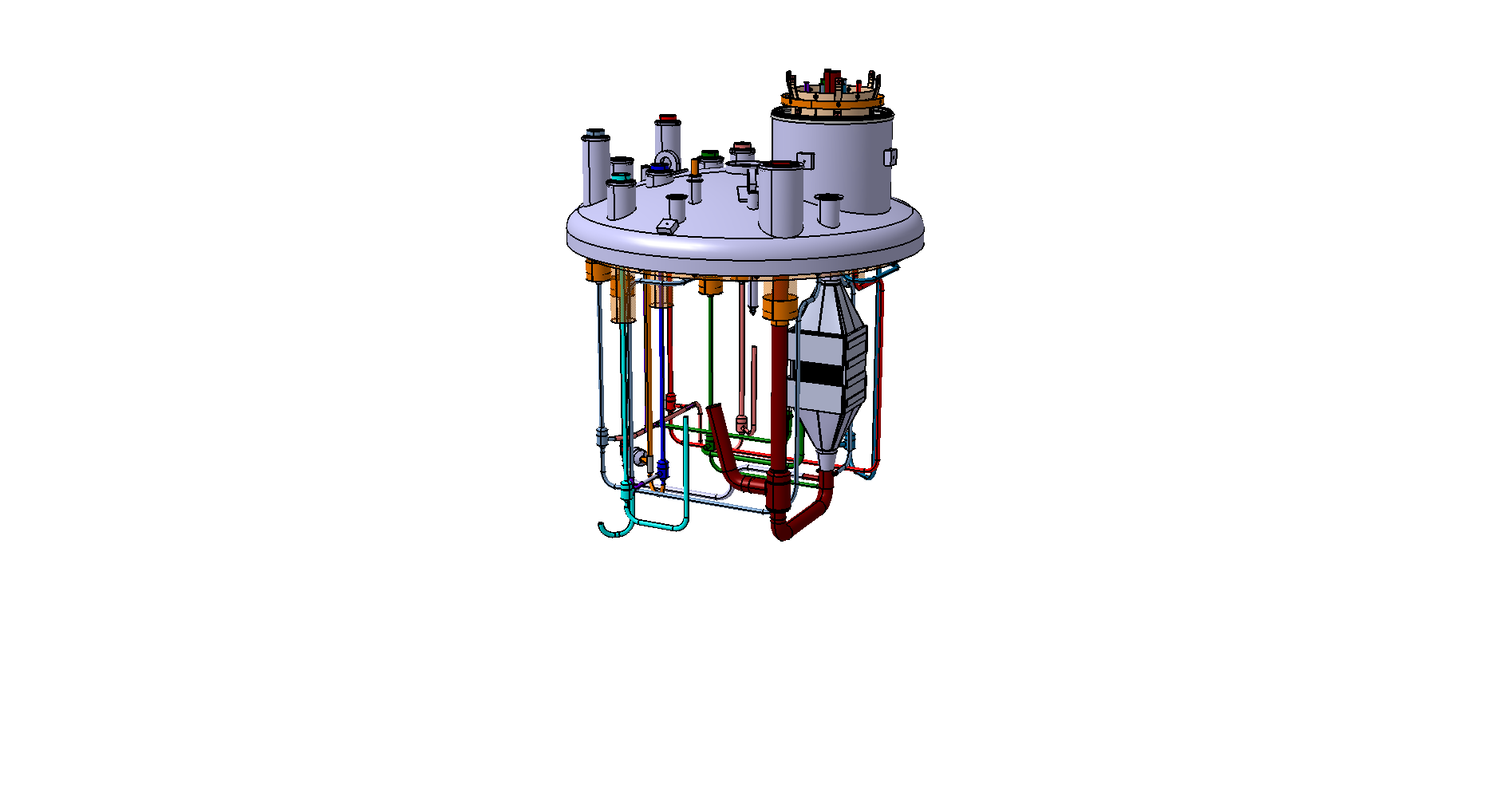 Welding of 
valve bodies and pipe interfaces
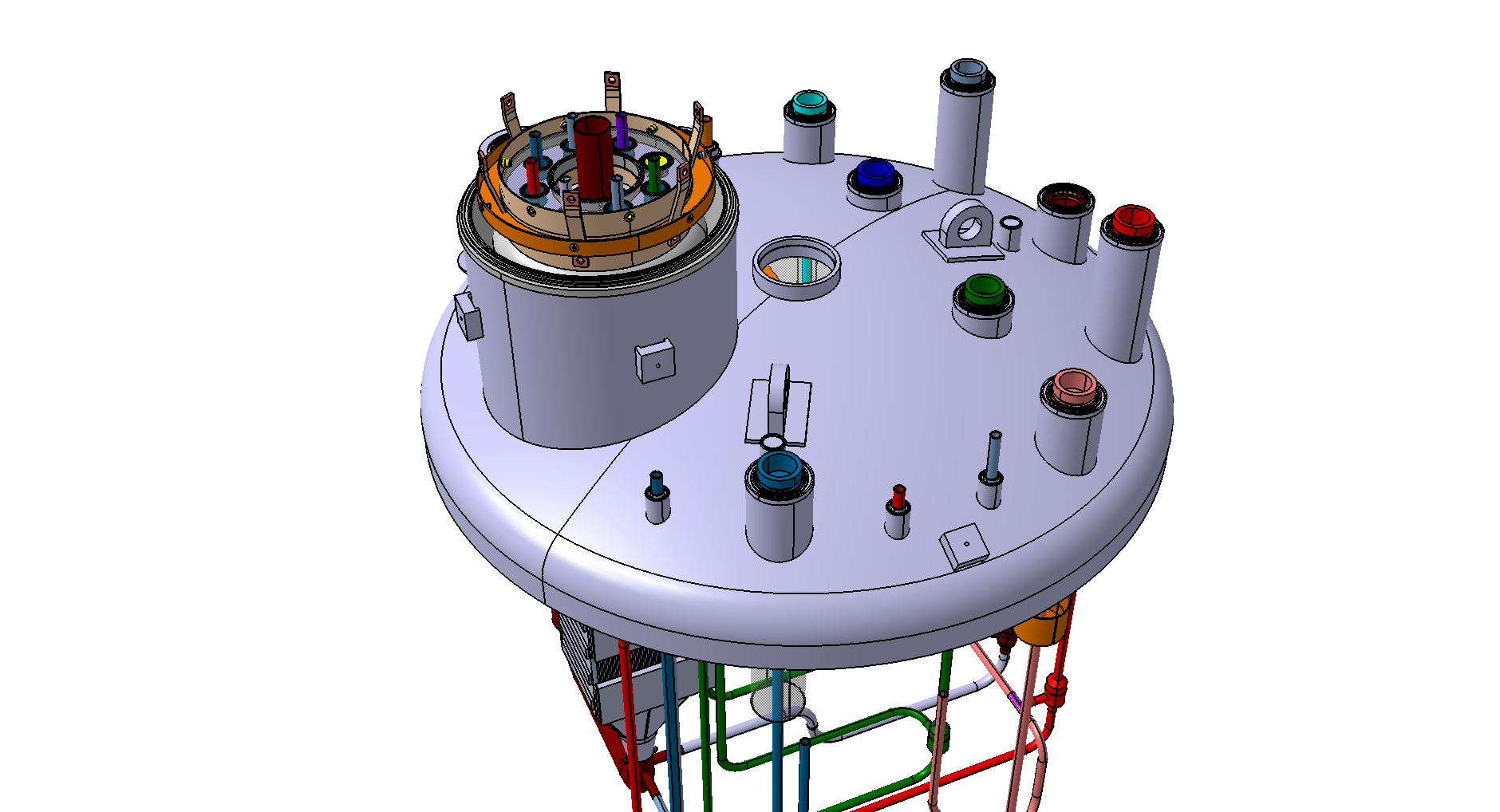 Valve box
Valve box assembly process – STEP 3
Assembly of the thermal shied
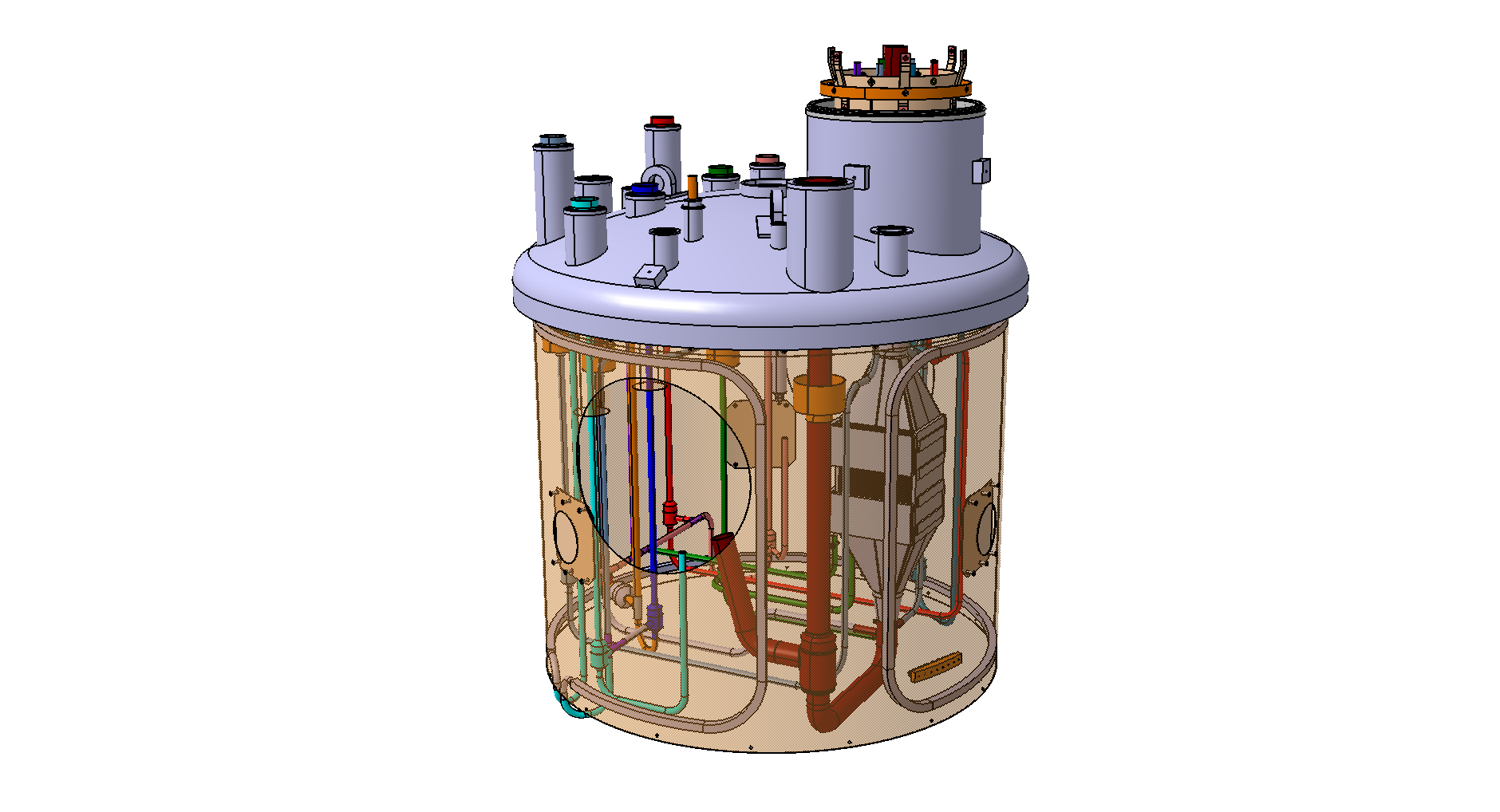 30 layers of MLI
Valve box
Valve box assembly process – STEP 3
Assembly of the thermal shield
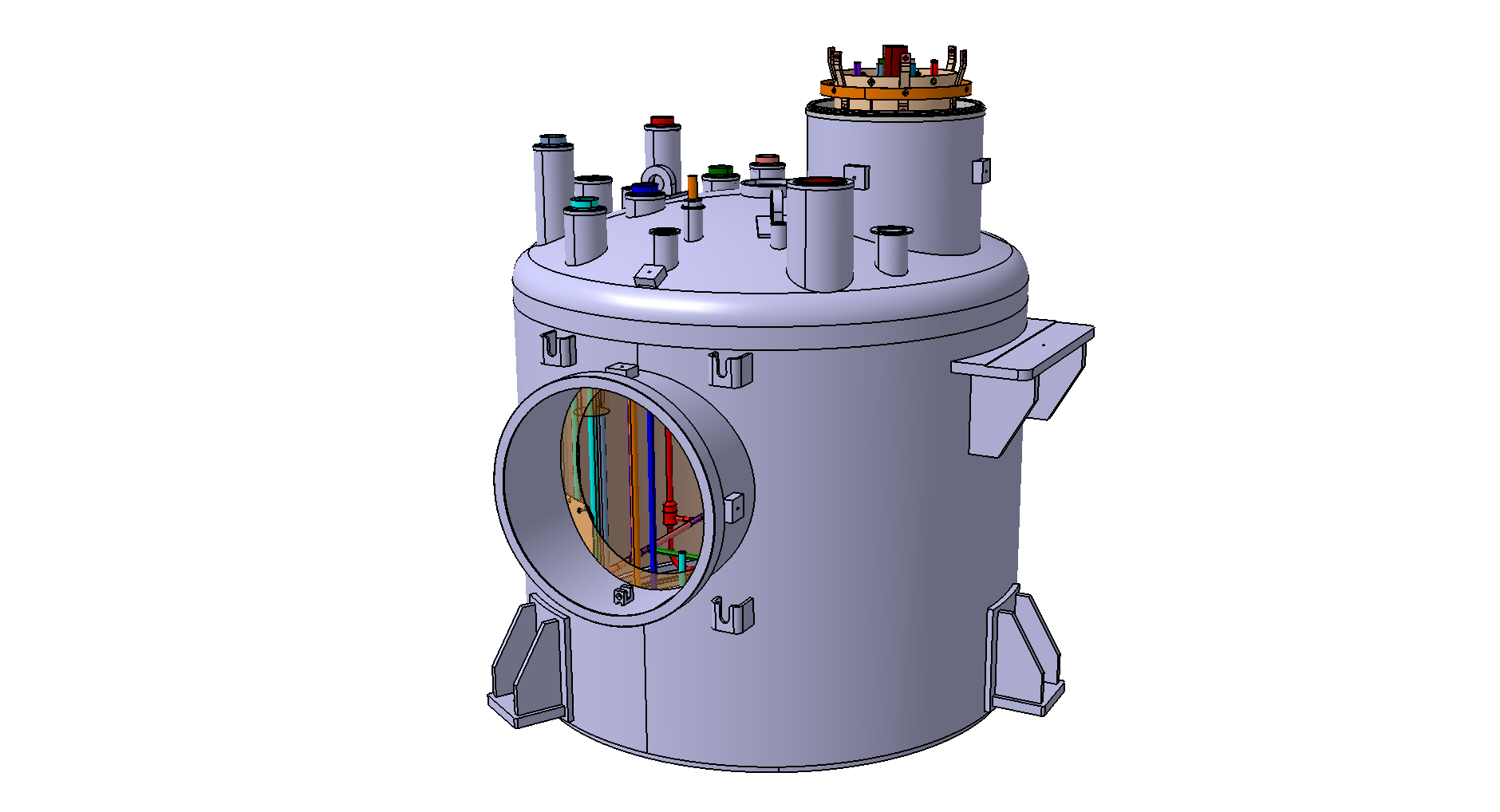 30 layers of MLI
Vacuum vessel body (welding)
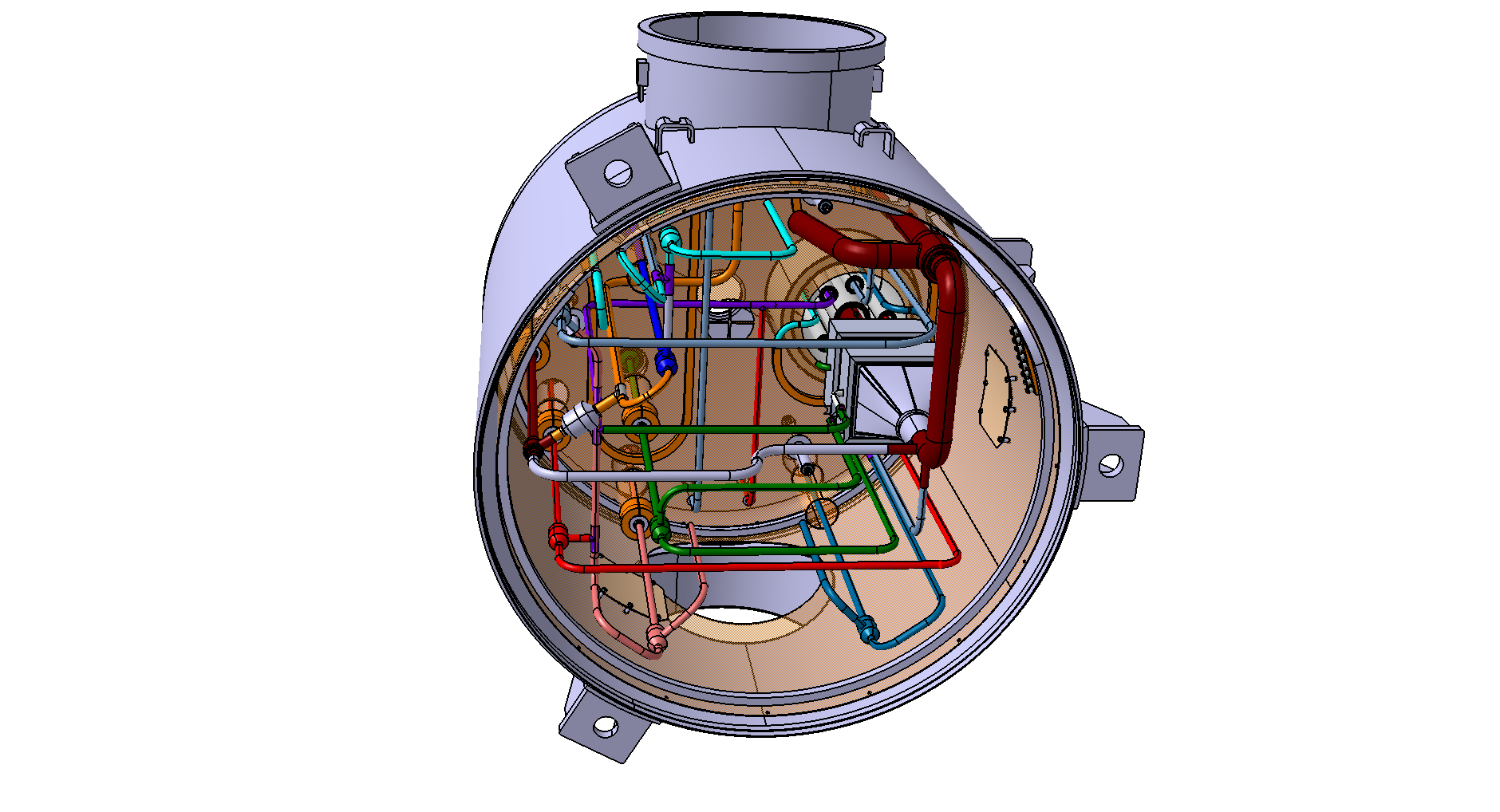 Bottom view
Valve box
Valve box assembly process – STEP 4
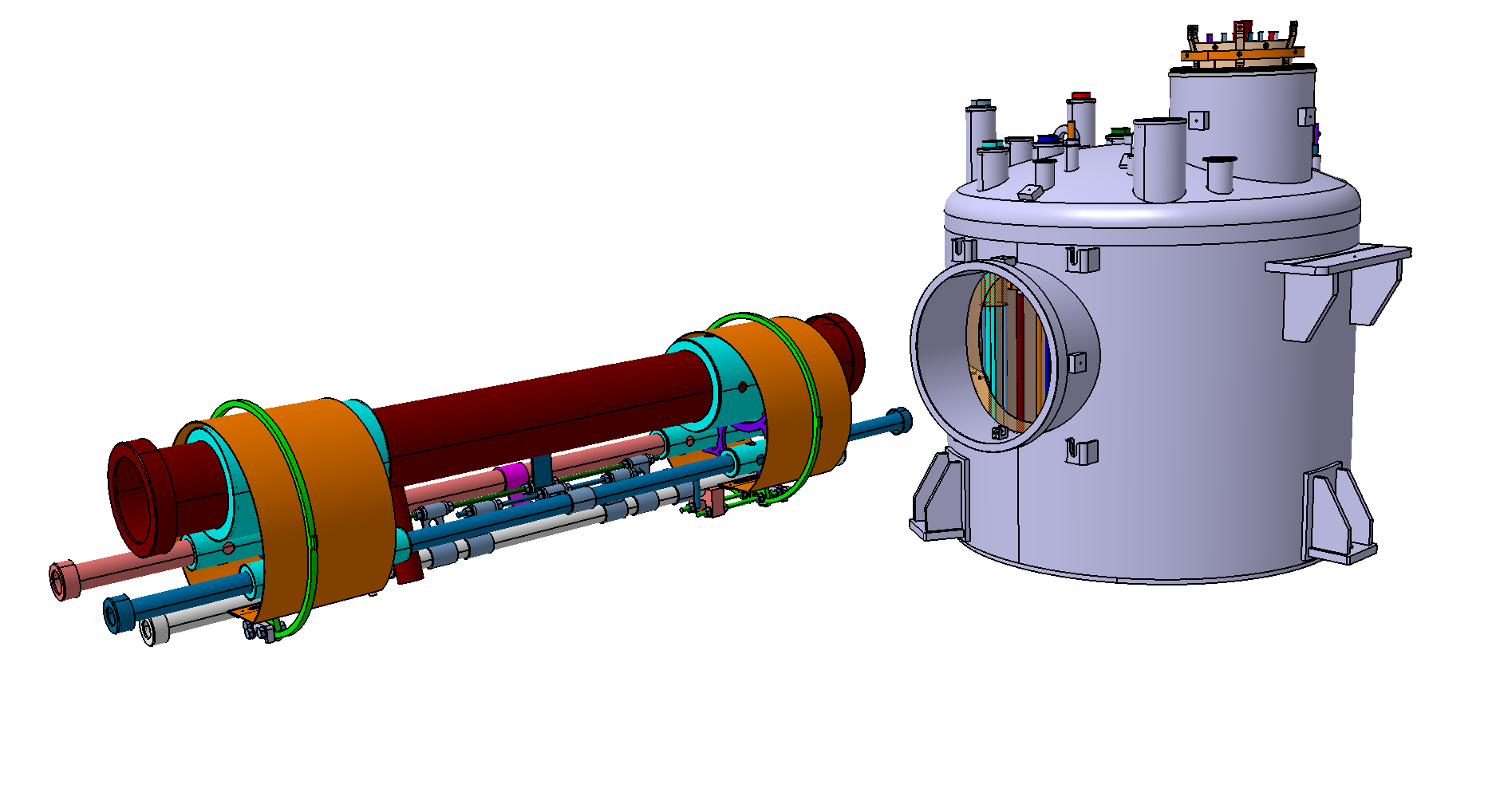 Insertion of the CDL
(main cryolines or headers)
CDL
CDL Main components
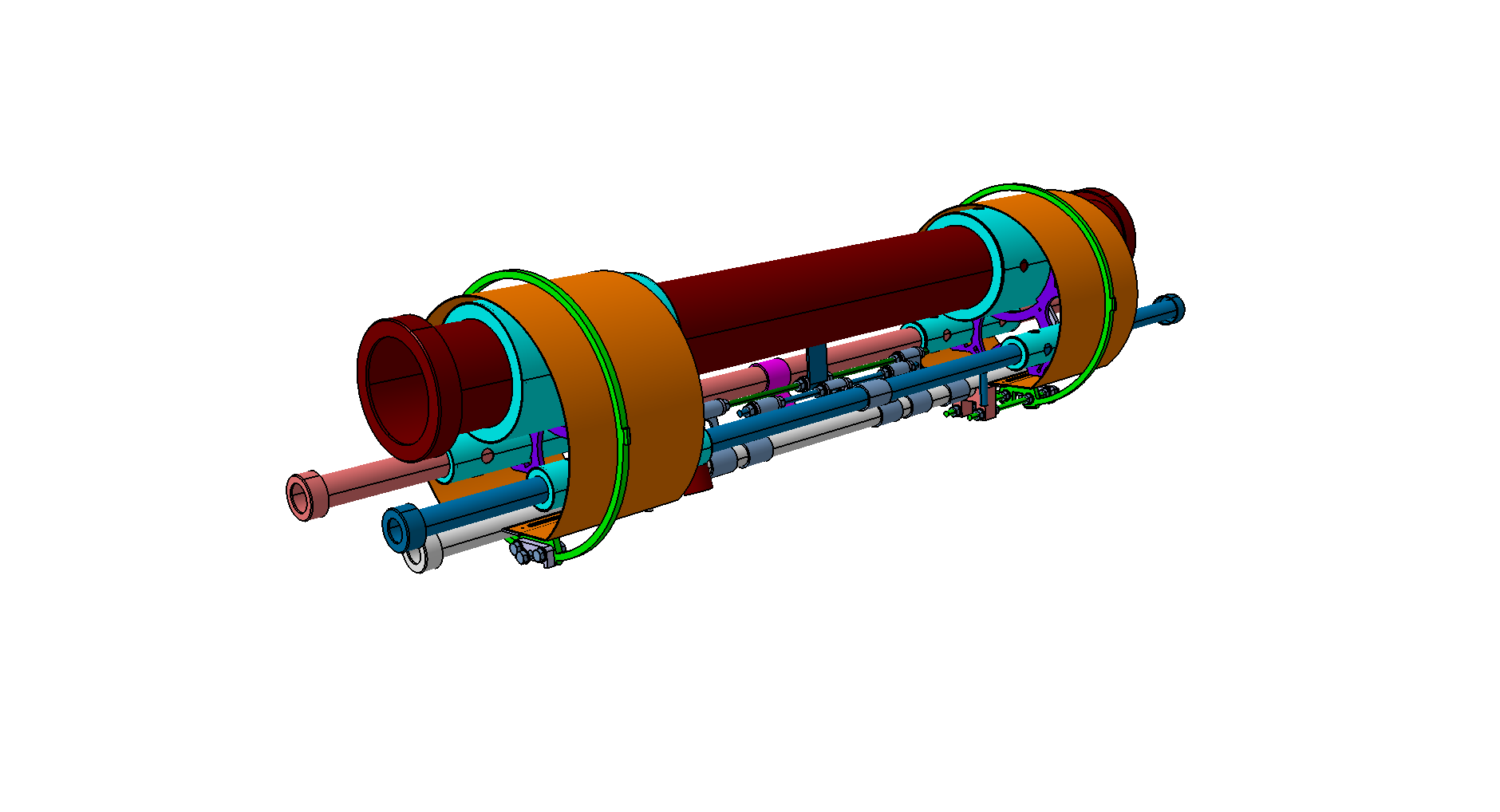 Spacers
(G10 or G11)
VLP line
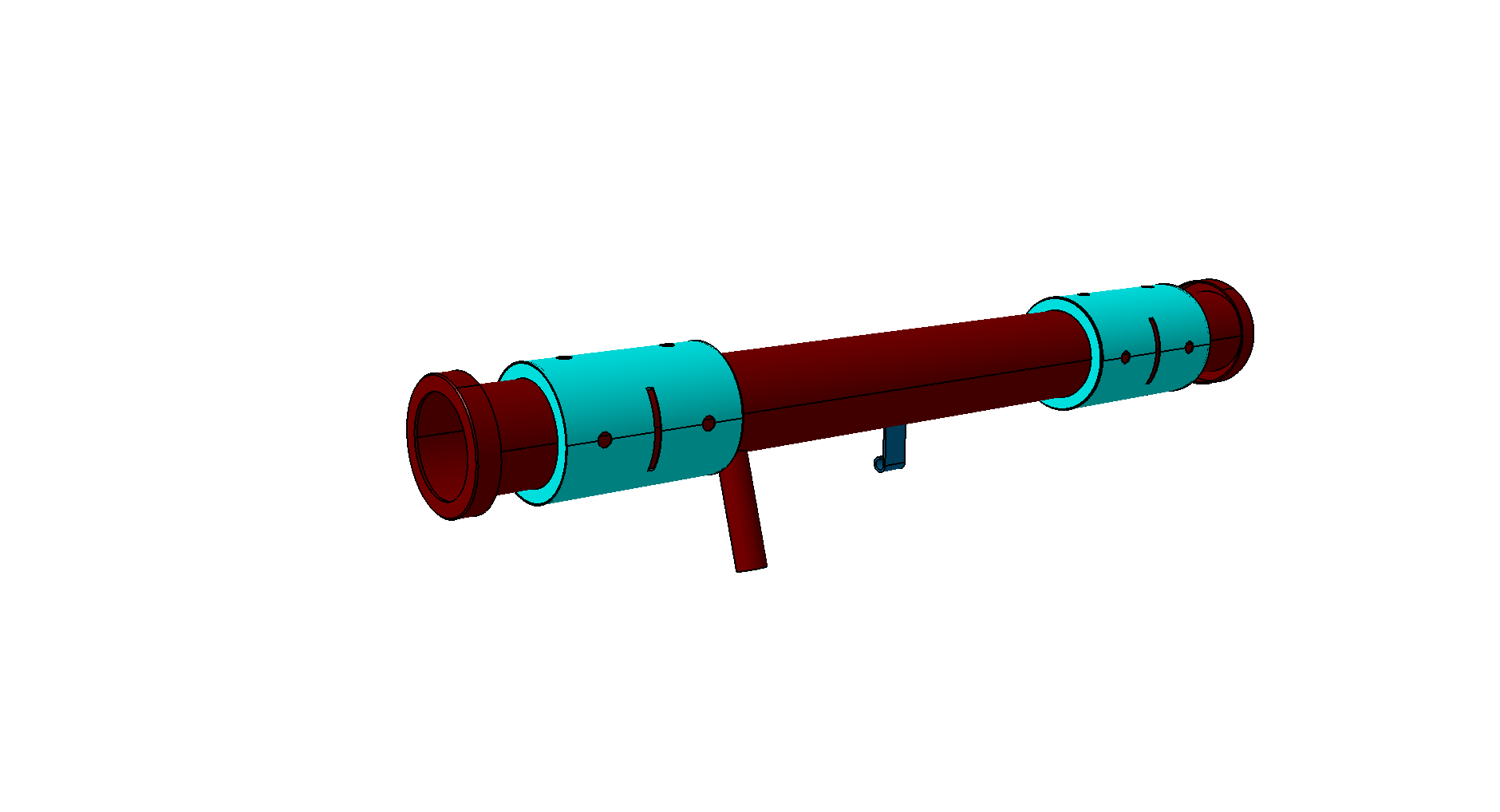 TS Supply line
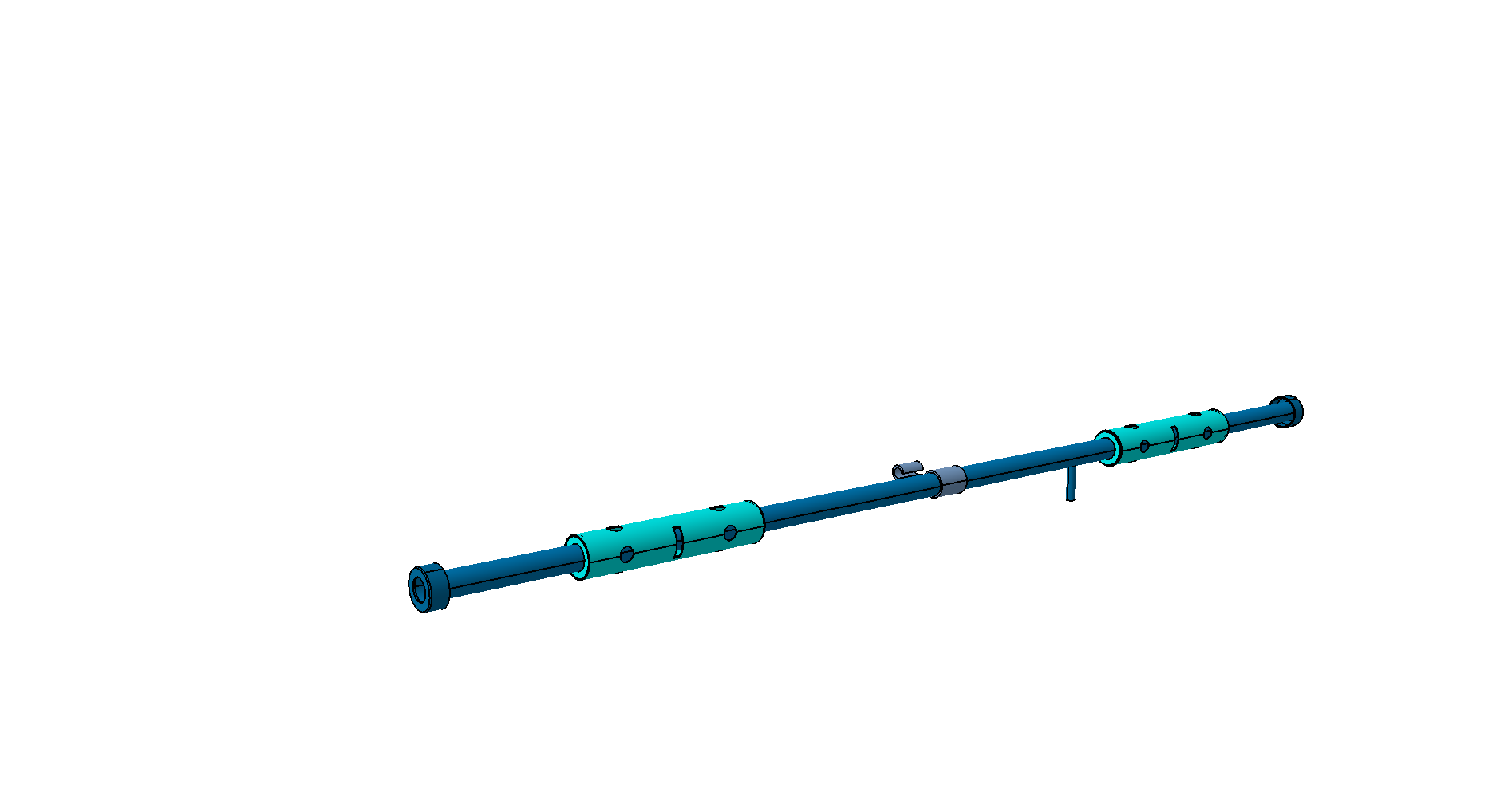 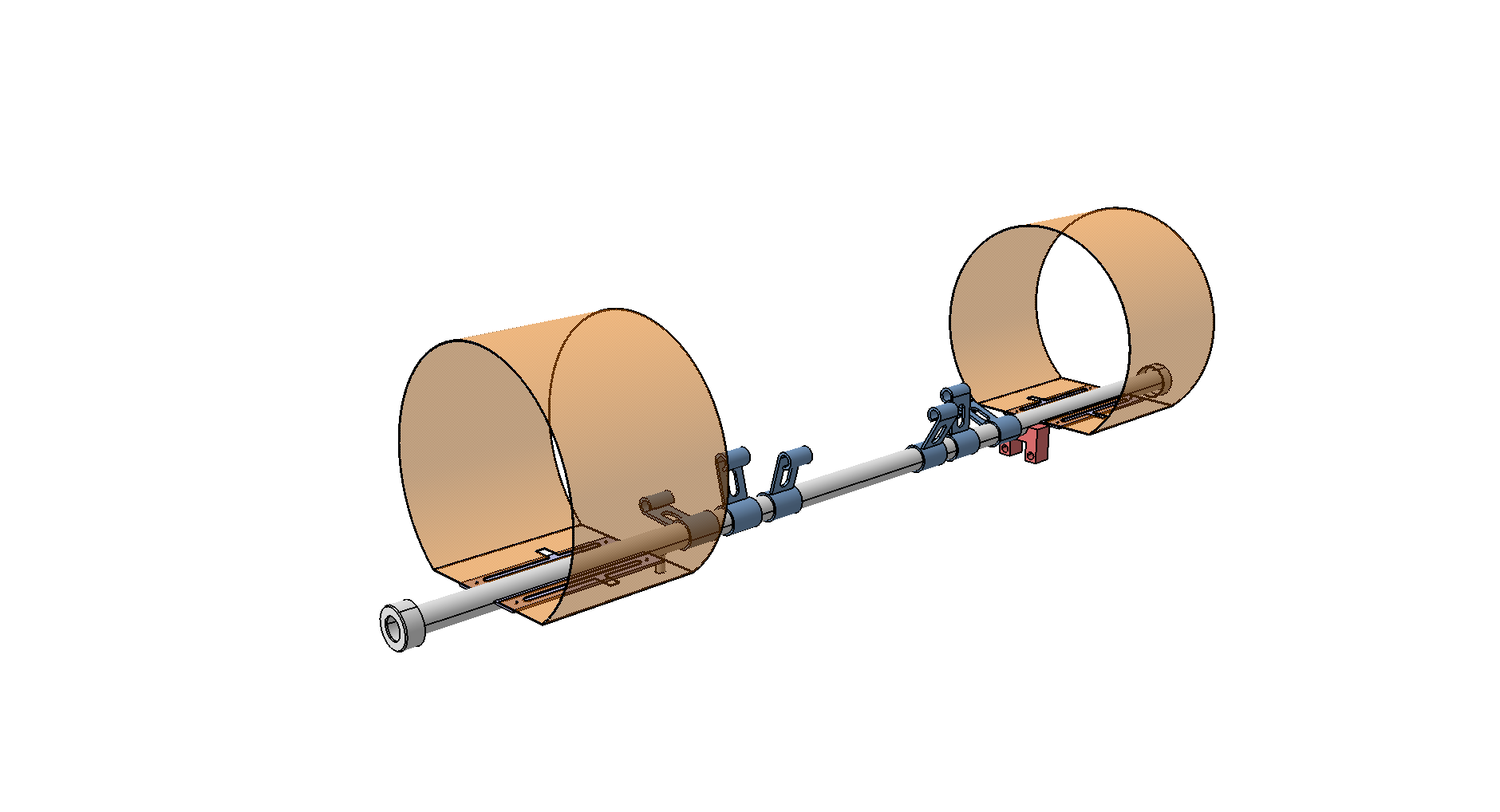 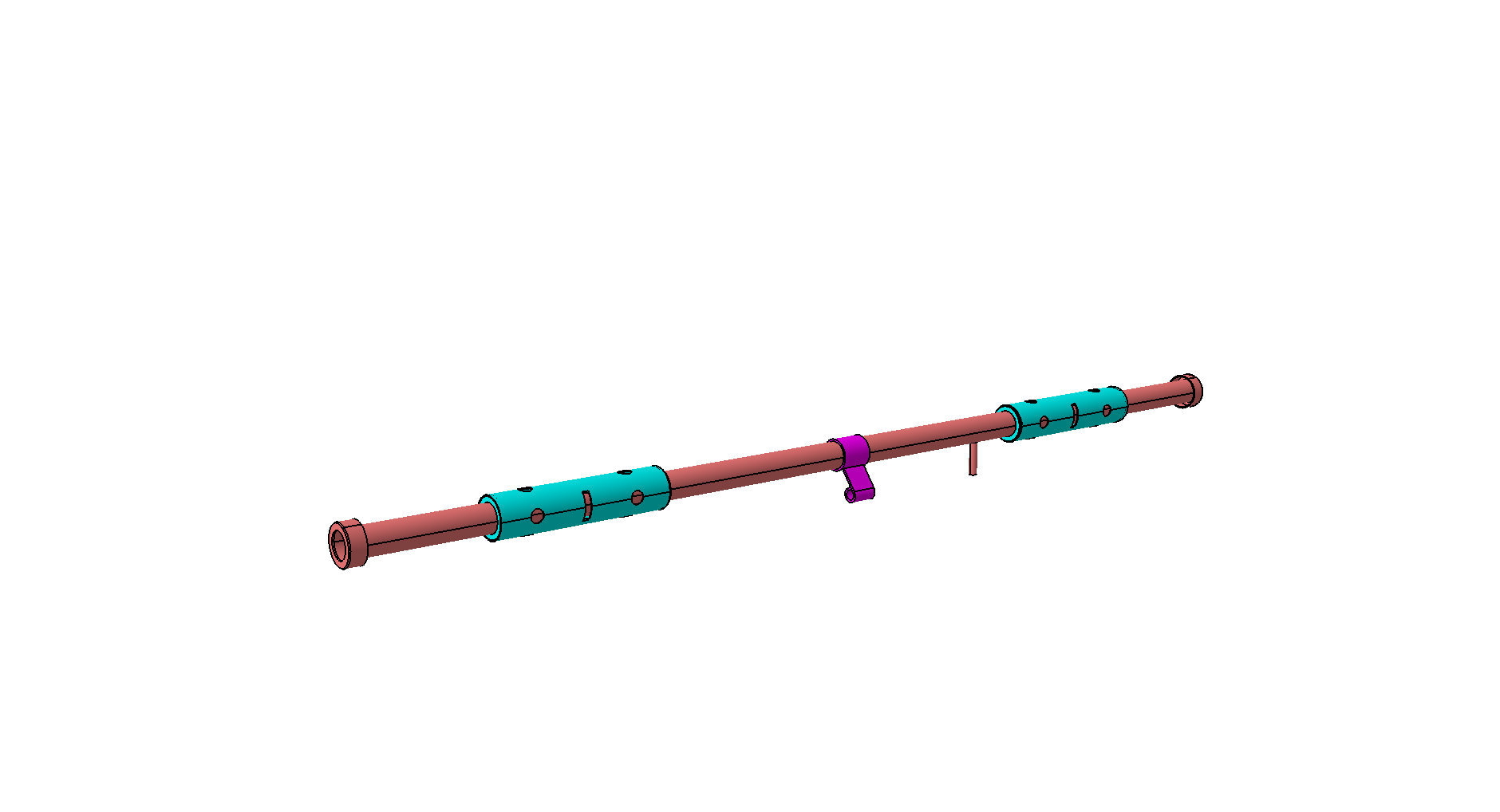 He Supply line
Always no bellows
TS Return line
CDL
CDL assembly process – step 1
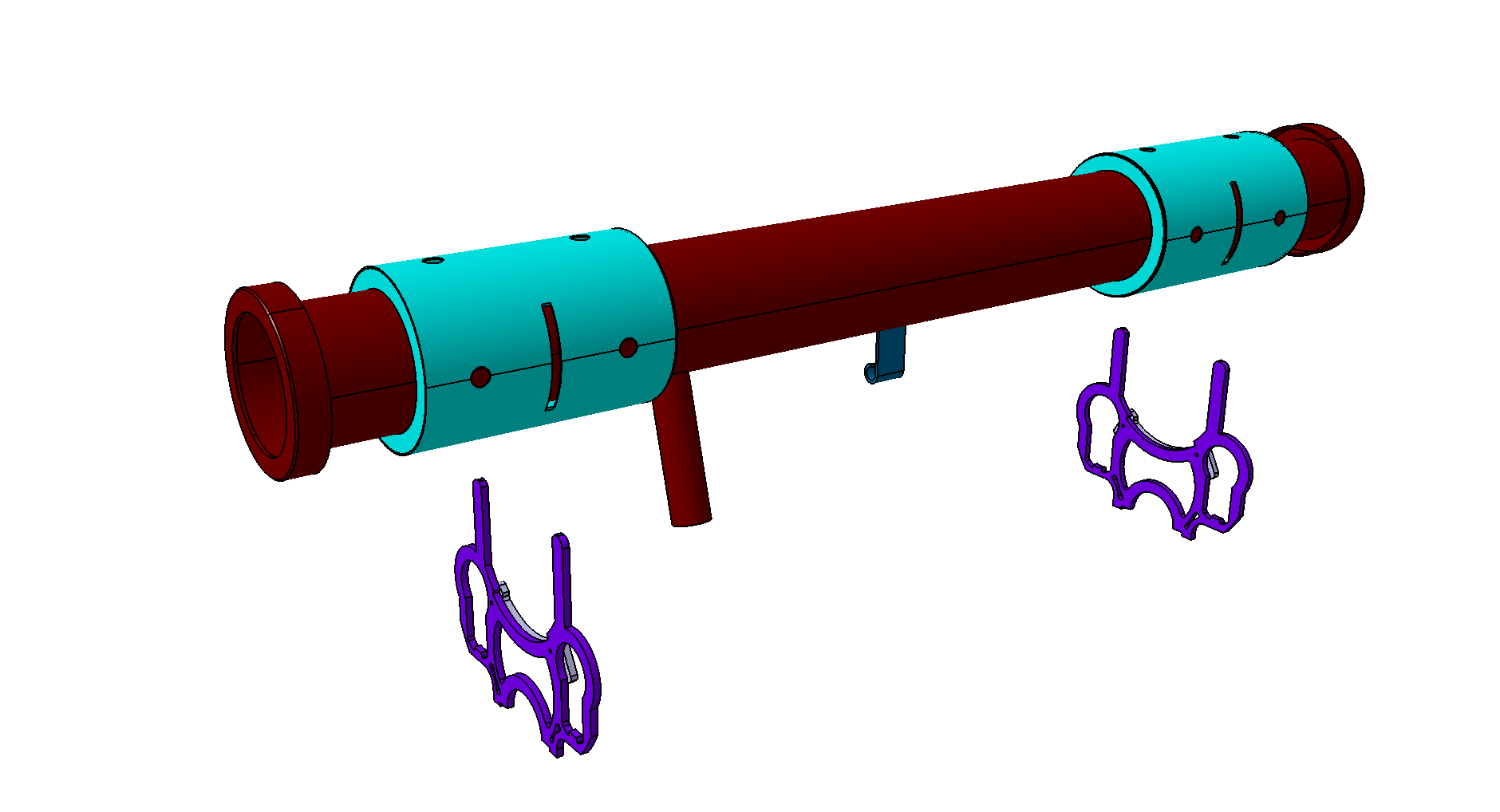 VLP line
VLP with inner spacers
Inner Spacers
(G10 or G11)
CDL
CDL assembly process – step 1
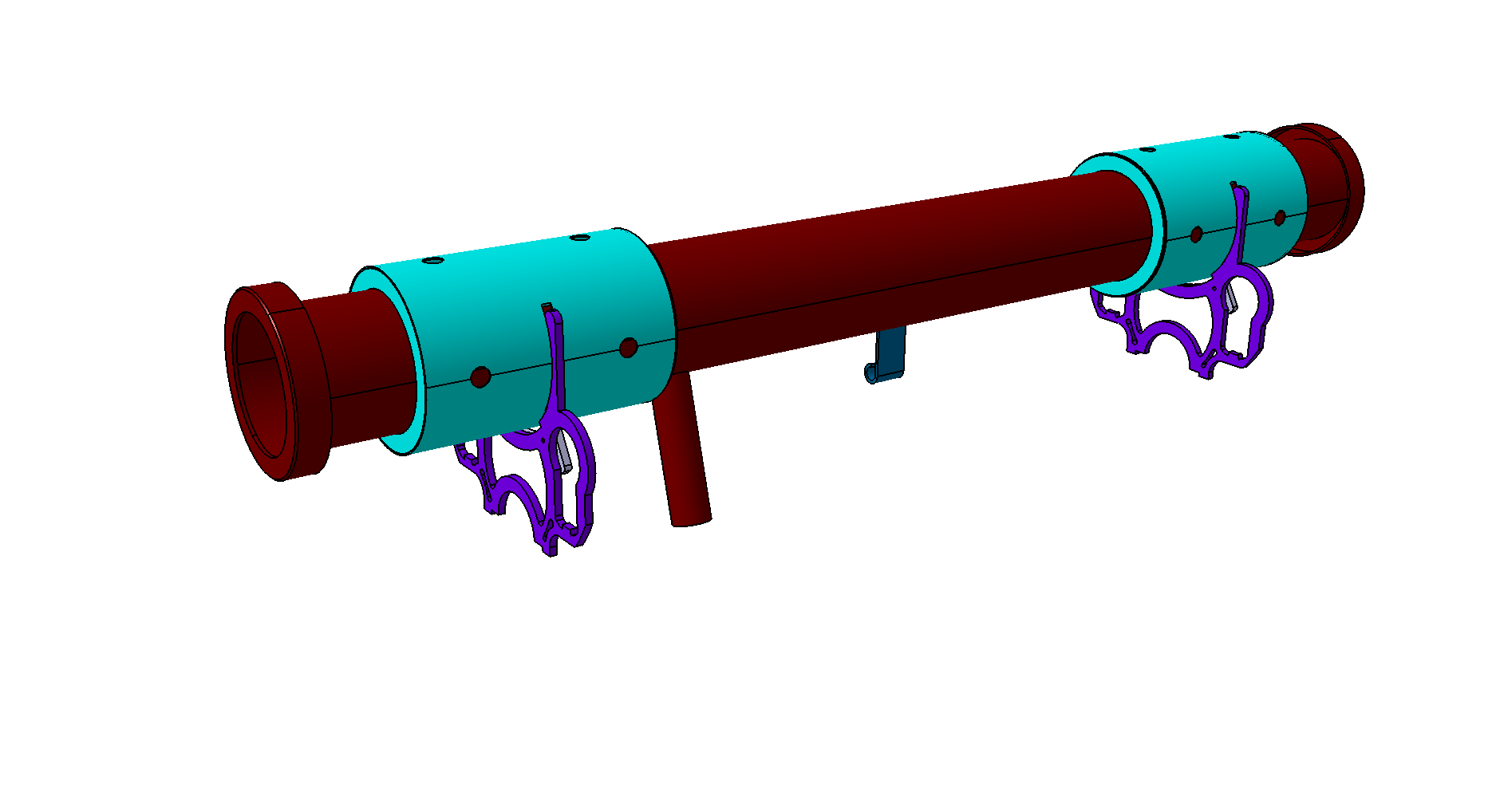 VLP with inner spacers
CDL
CDL assembly process – step 2
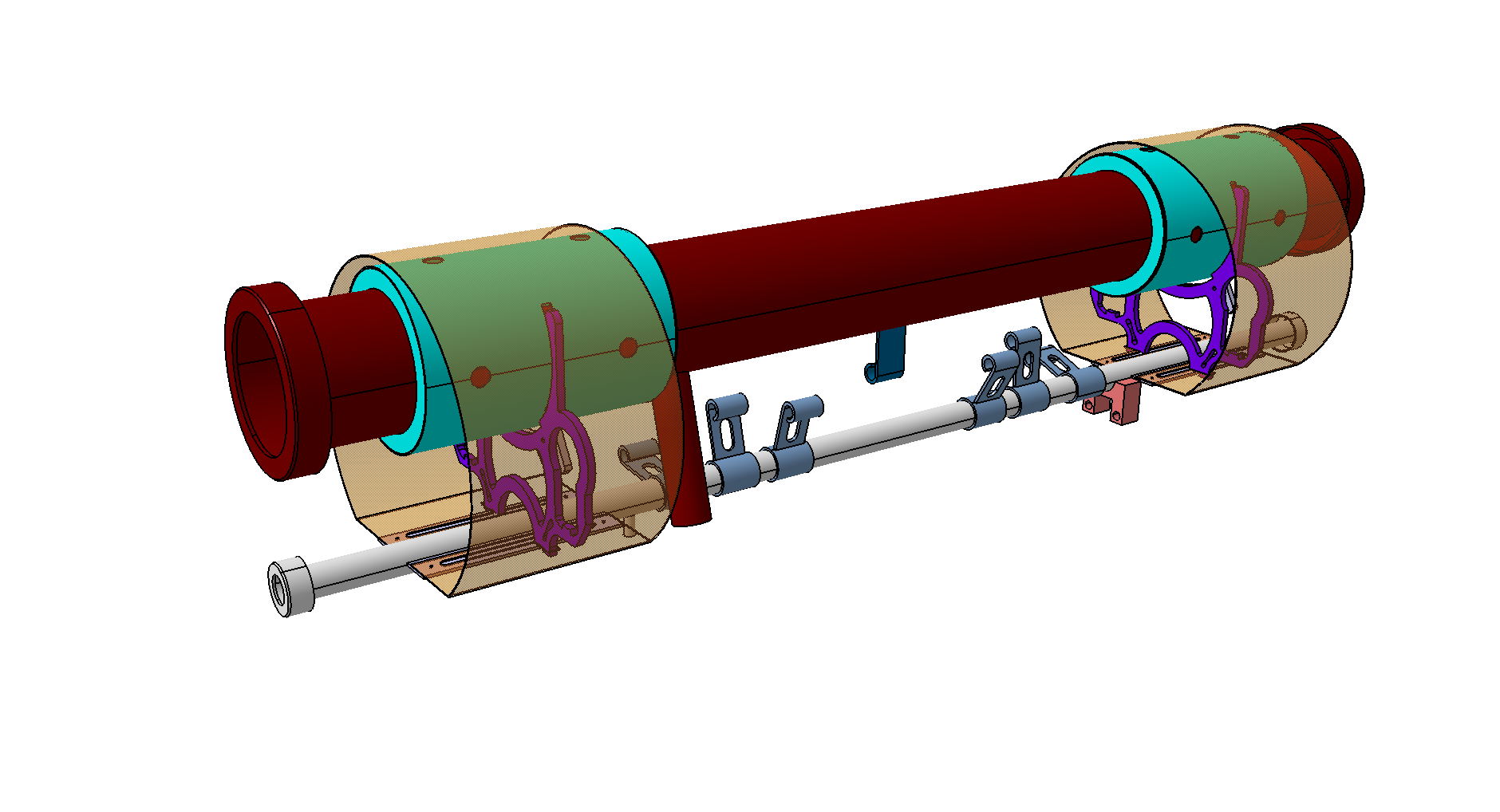 TS Return line
Fixation clips (not welded)
Thermal shield and TS return line placed around the VLP
CDL
CDL assembly process – step 2
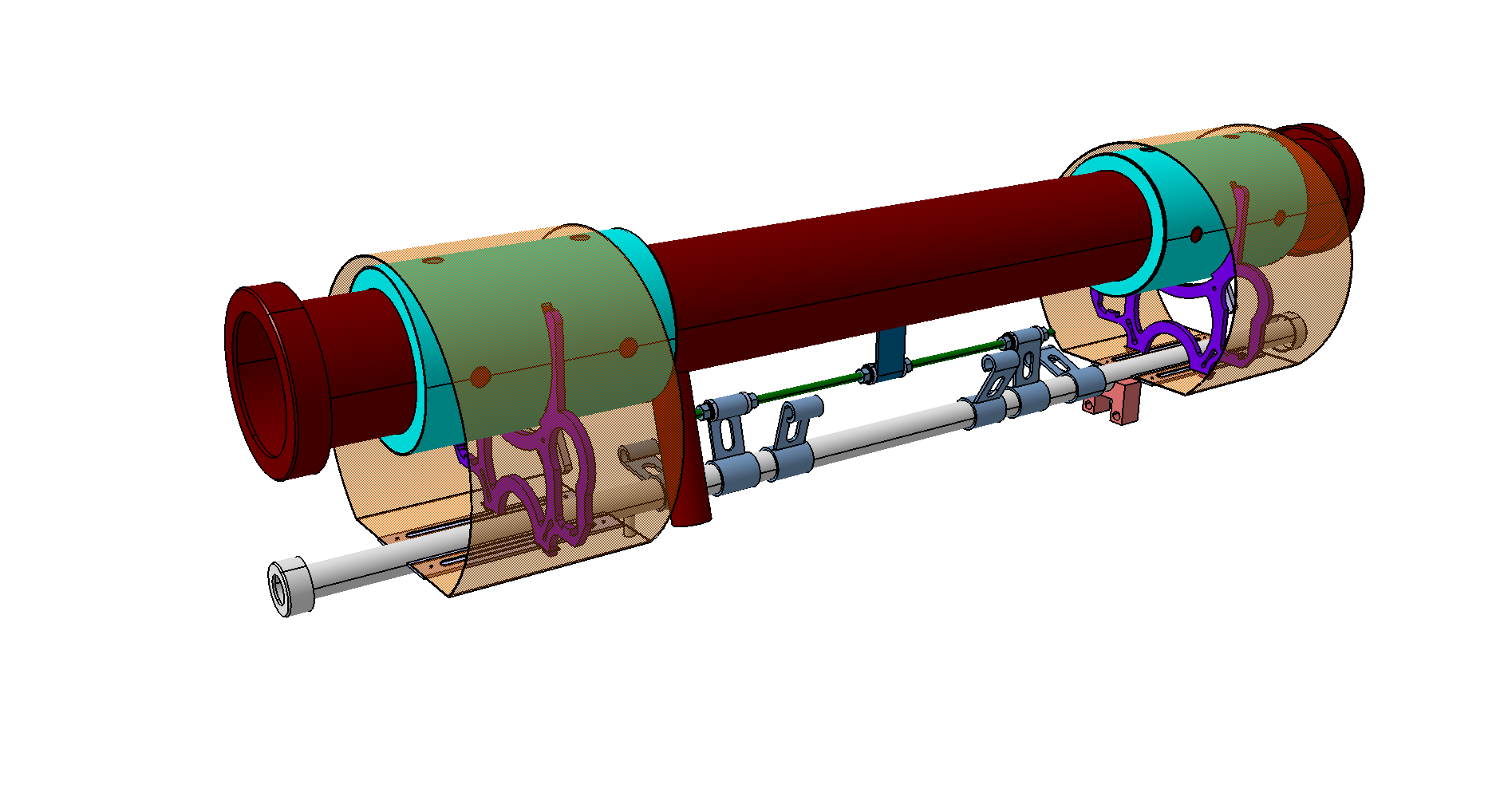 VLP Fixed point
SS threaded rod
TS Return line
Welding of fixation clips
Assembly of the SS threaded rod
CDL
CDL assembly process – step 3
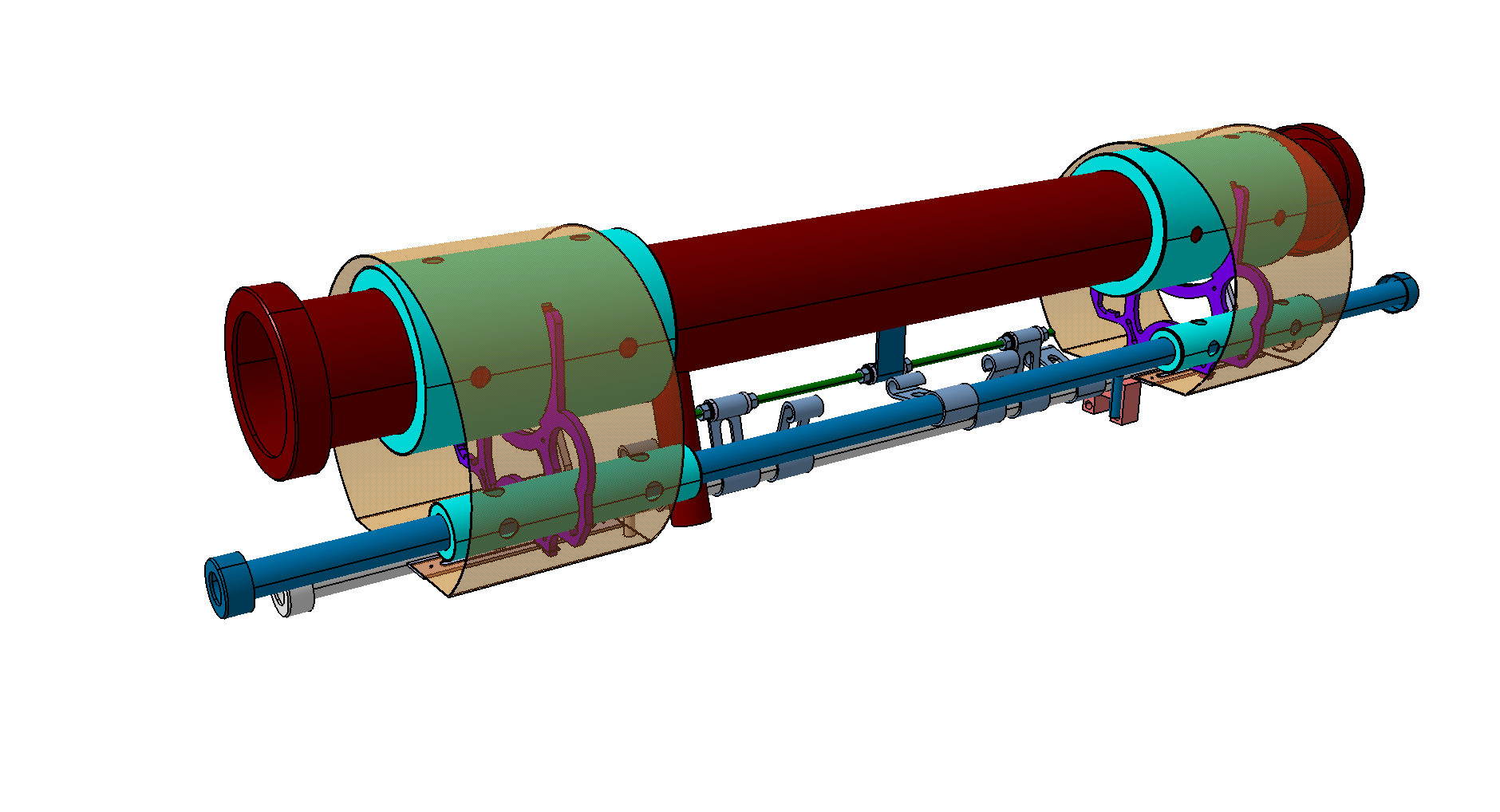 Insertion of the TS supply line
CDL
CDL assembly process  – step 3
Thermal shield supply line fixed point
SS threaded rod
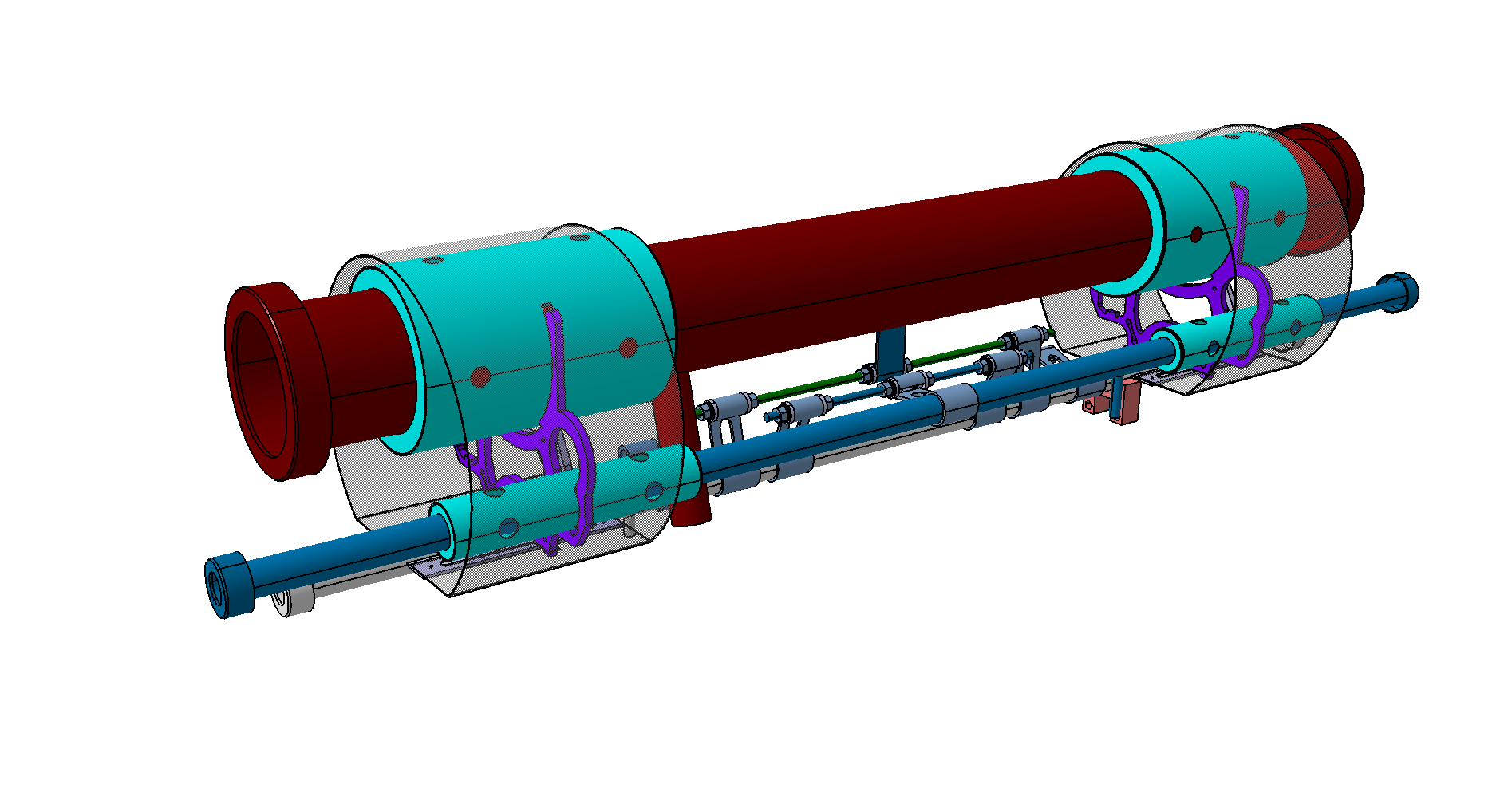 Welding of fixation clip
Insertion of the TS supply line
CDL
CDL assembly process – step 4
SS threaded rod
He supply line fixed point
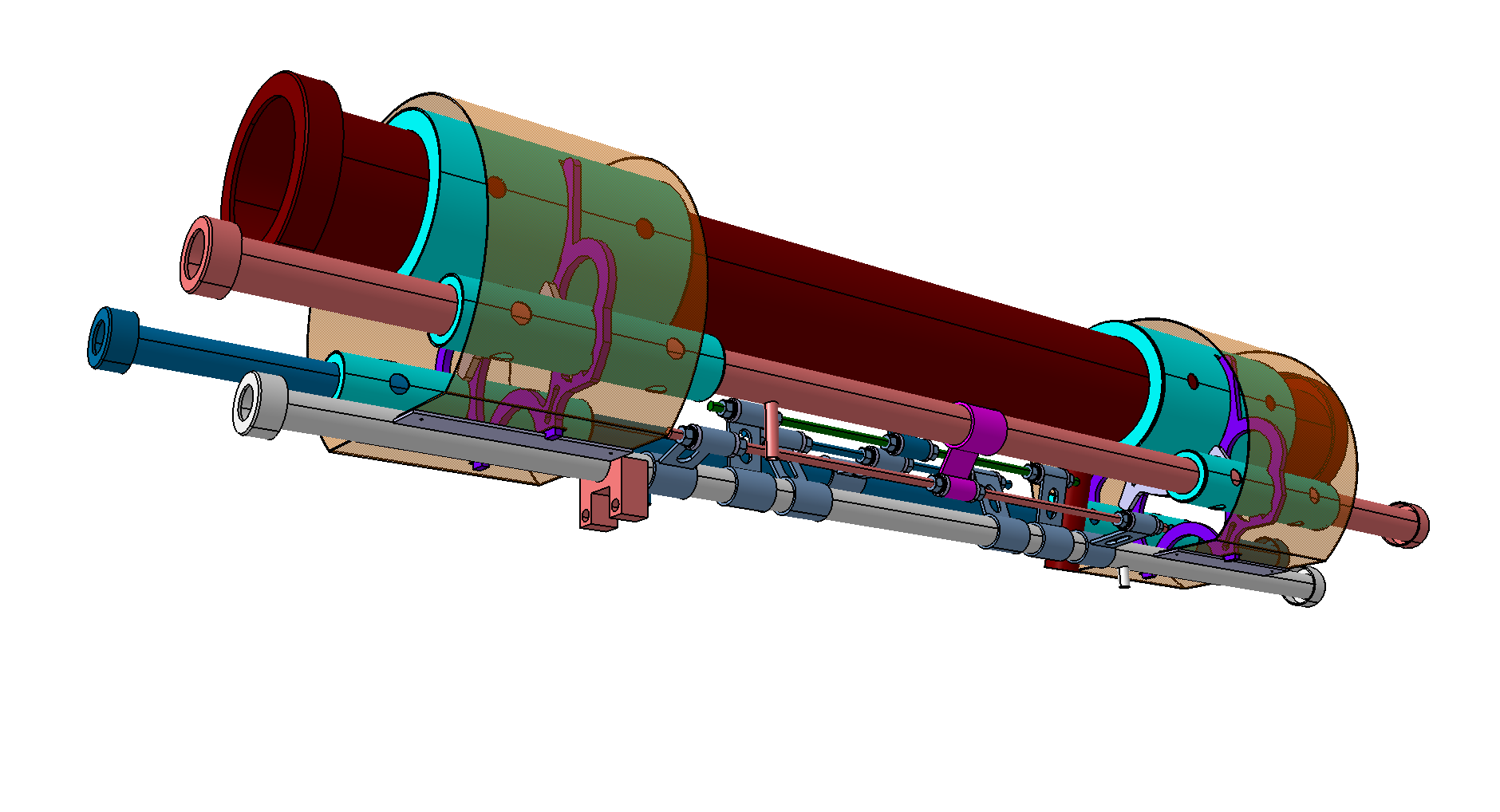 Insertion of the He supply line
Welding of fixation clip
CDL
CDL assembly process – step 5
Assembly of the spacers
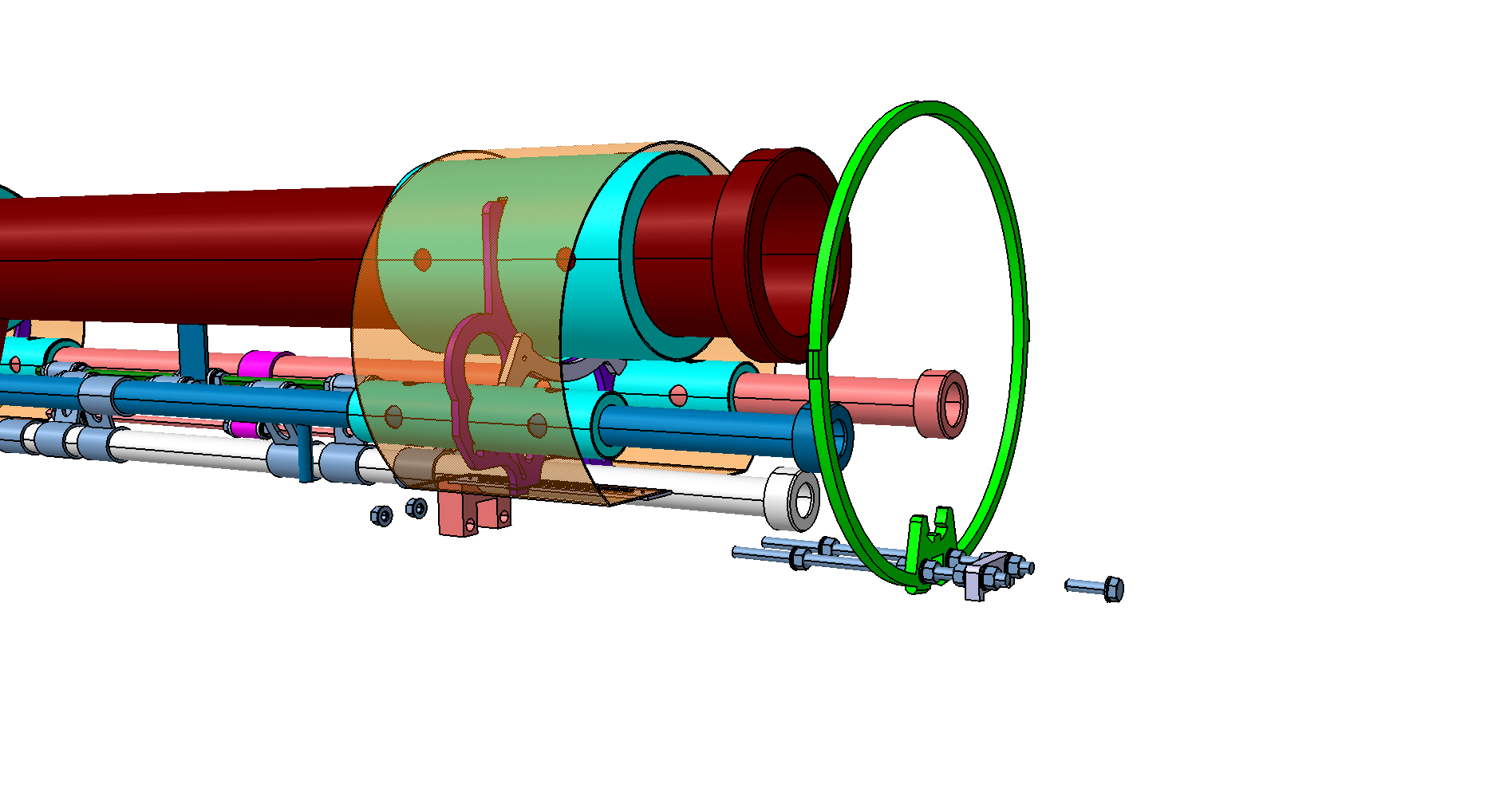 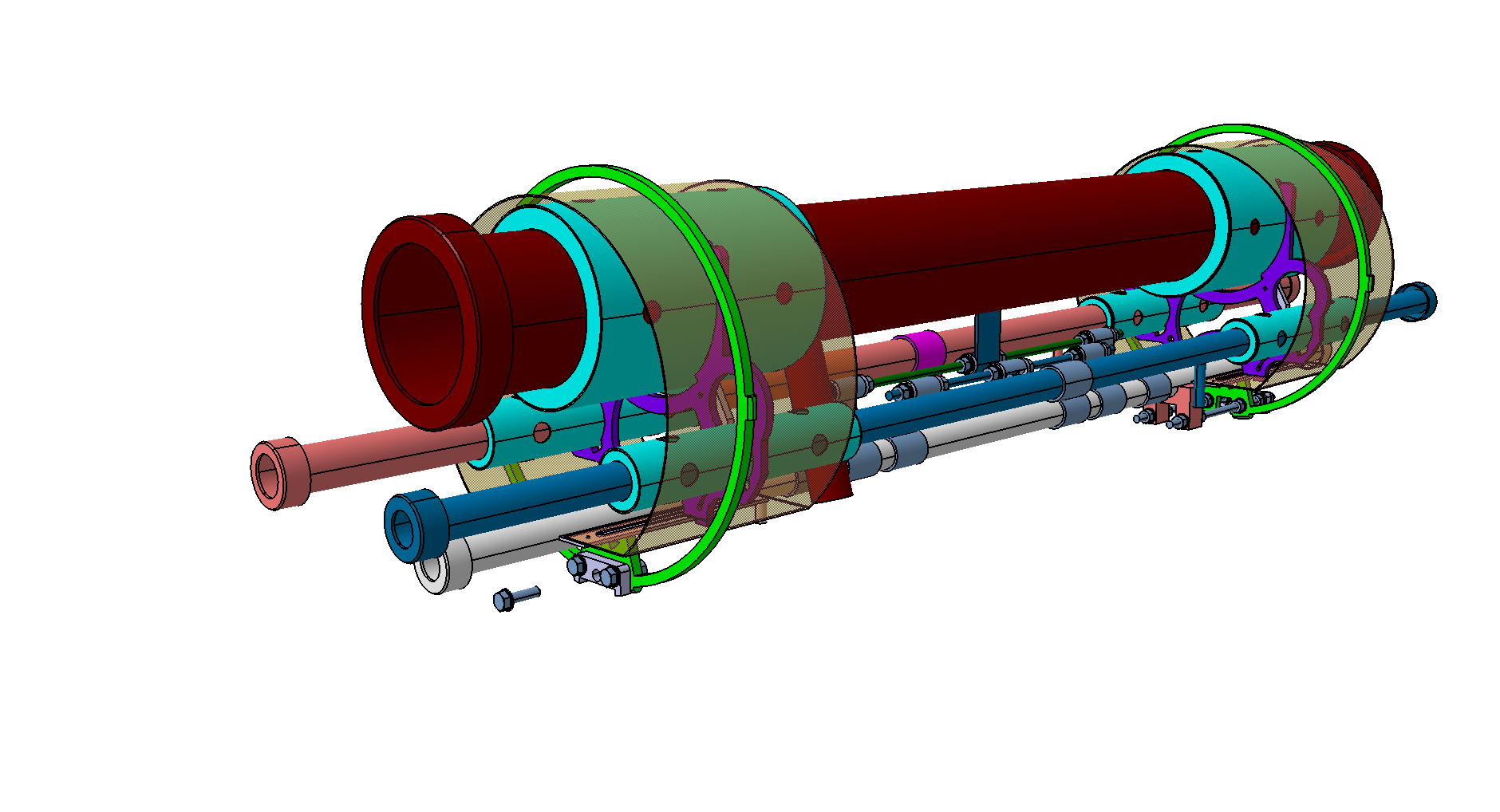 Fixed spacer functions: 
- centring the cryolines
- fixed displacement along the x axis
Sliding spacer function: 
- centring the cryolines
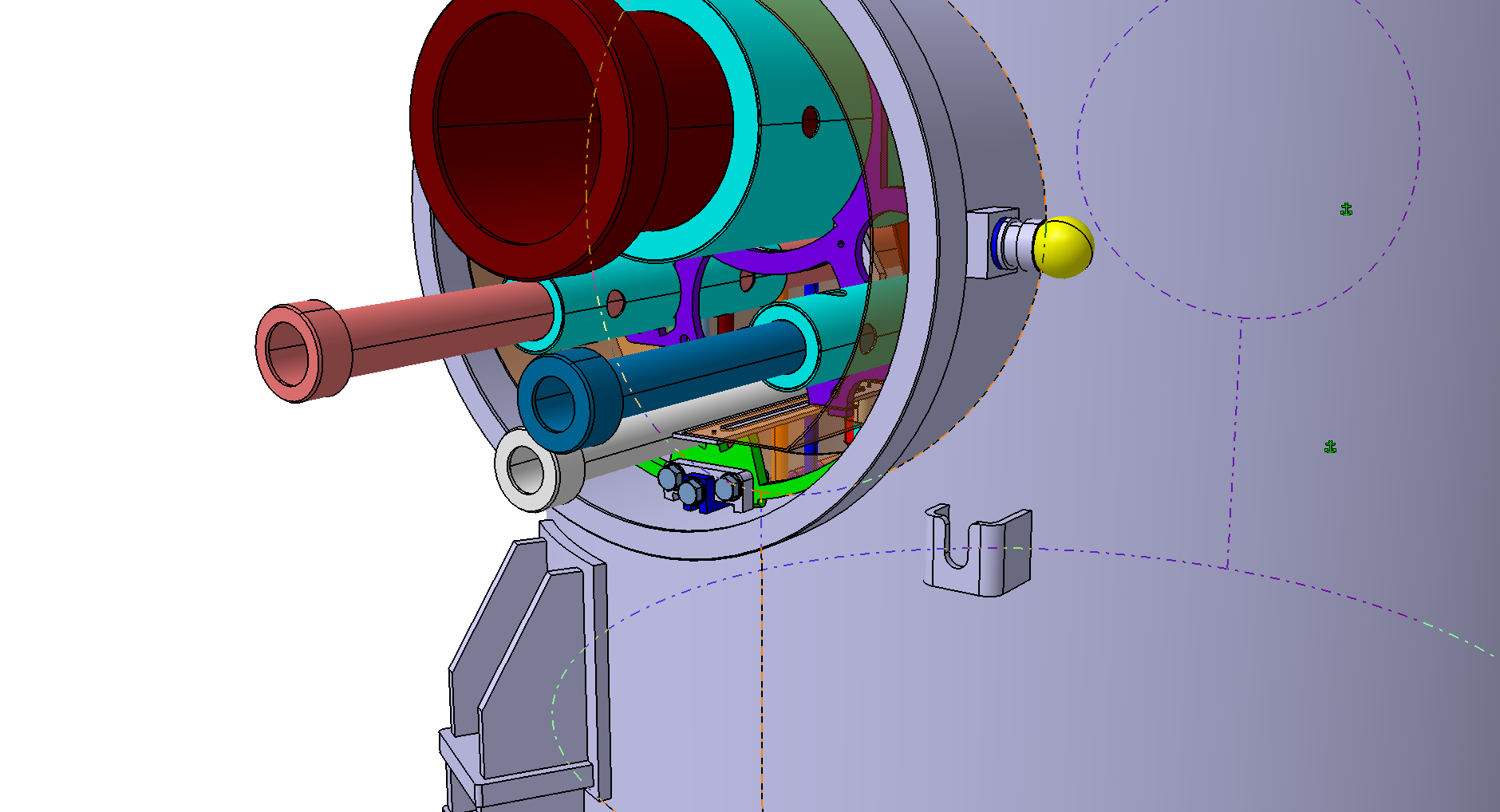 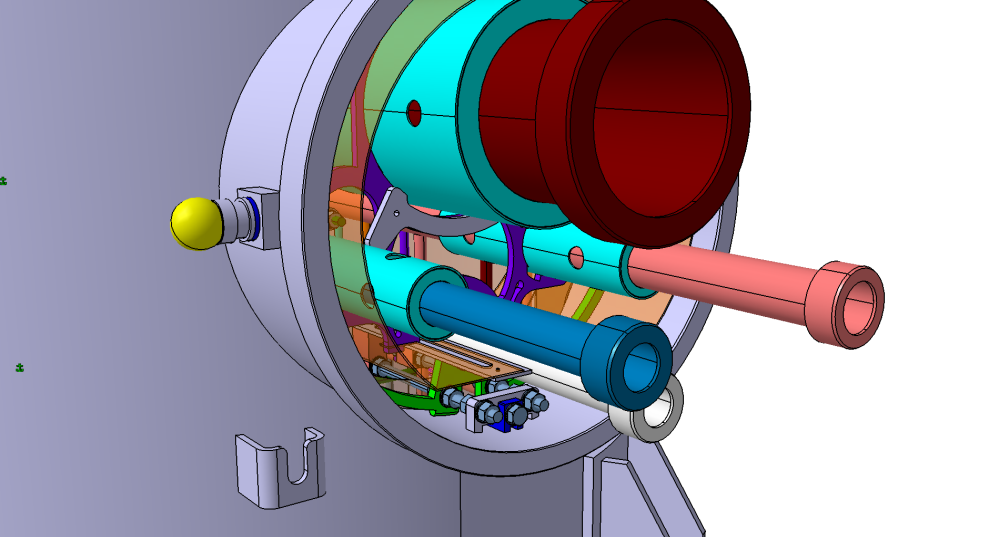 Valve box
Valve box assembly process – STEP 5
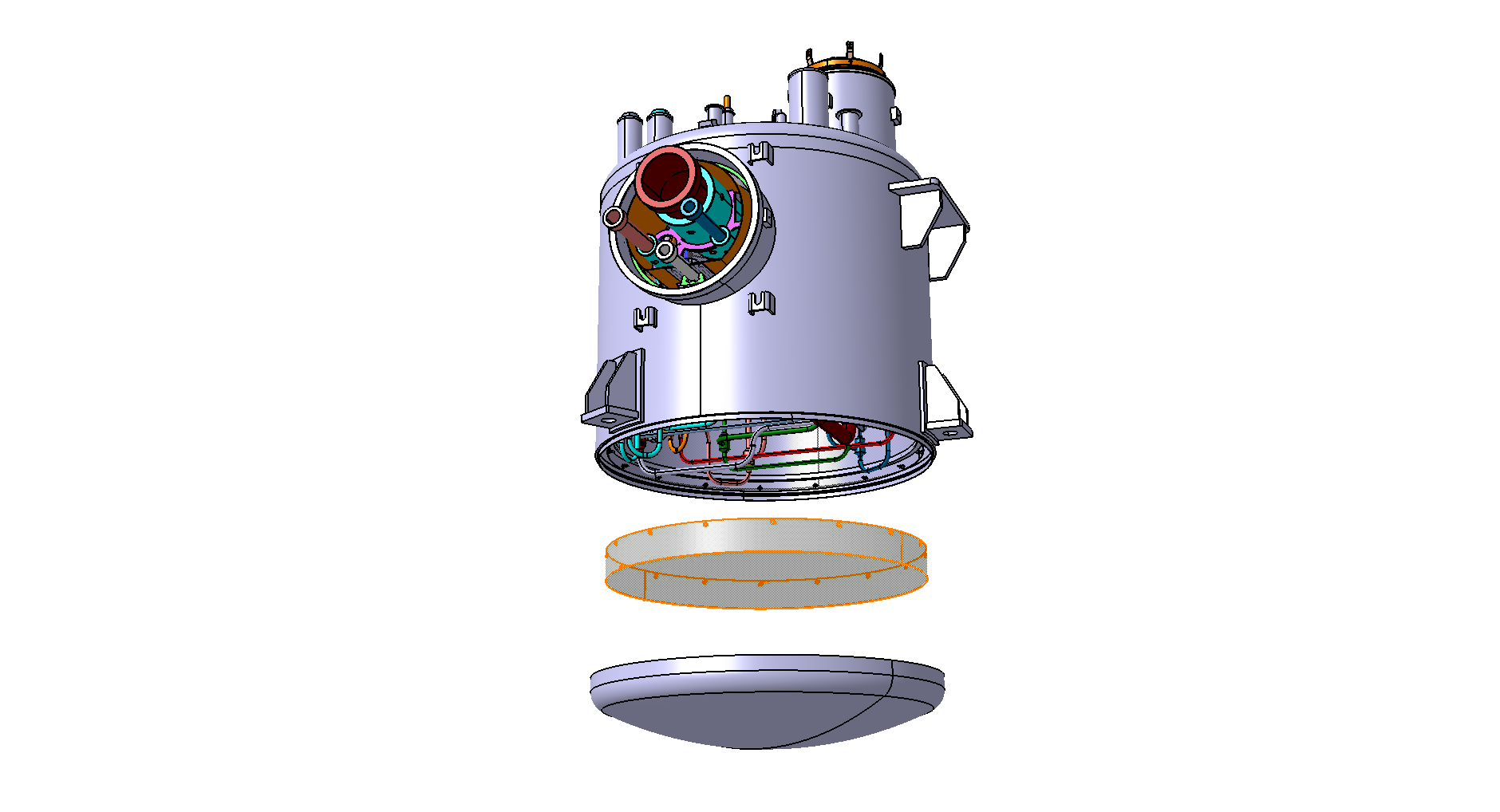 Leak test validation !
Assembly of the thermal shield bottom cover
30 layers of MLI
Closing of the vacuum vessel with 
the bottom dish end (welding)
Valve box
Valve box assembly process – STEP 6
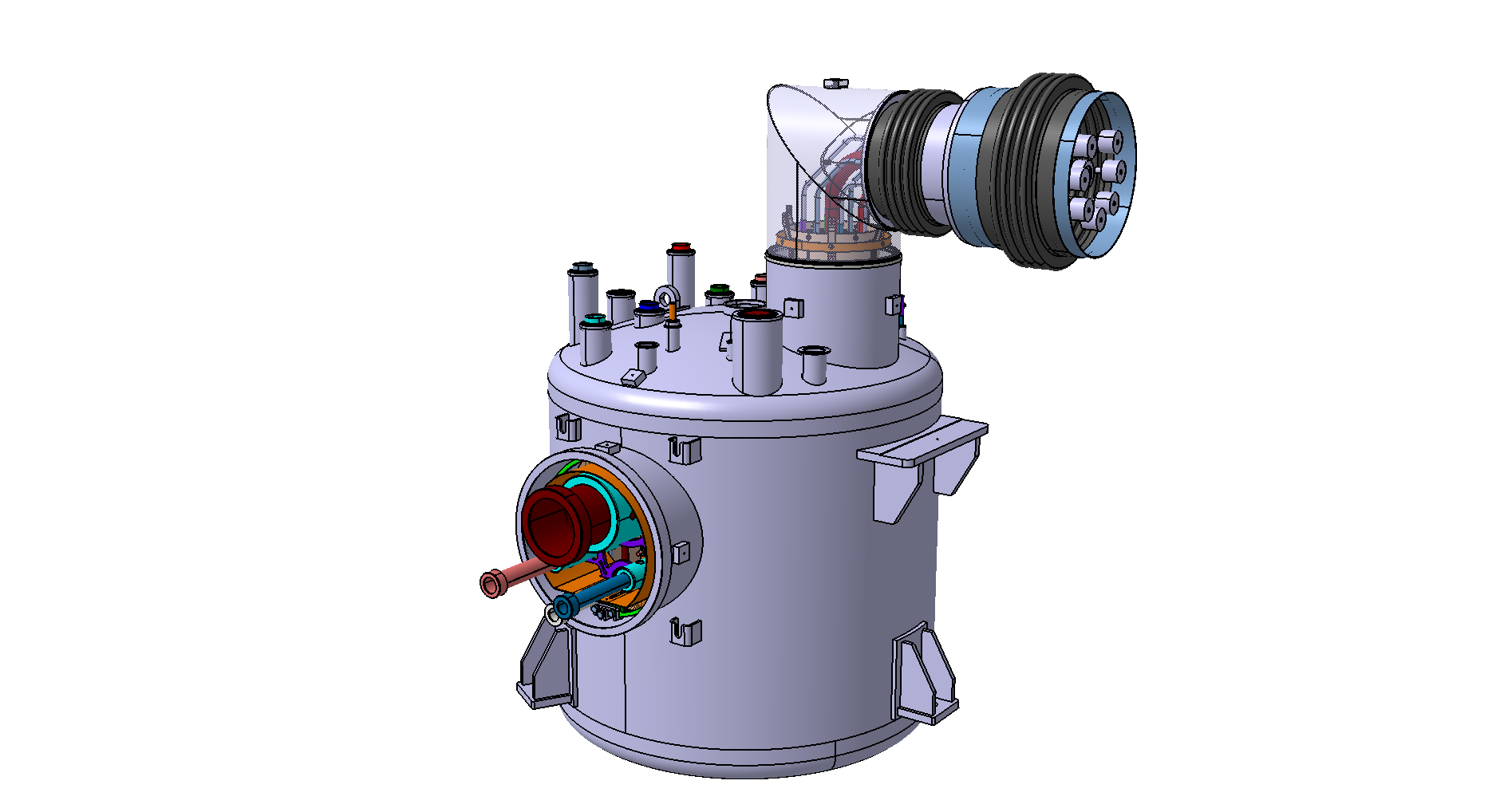 Assembly of the jumper, valves actuators…
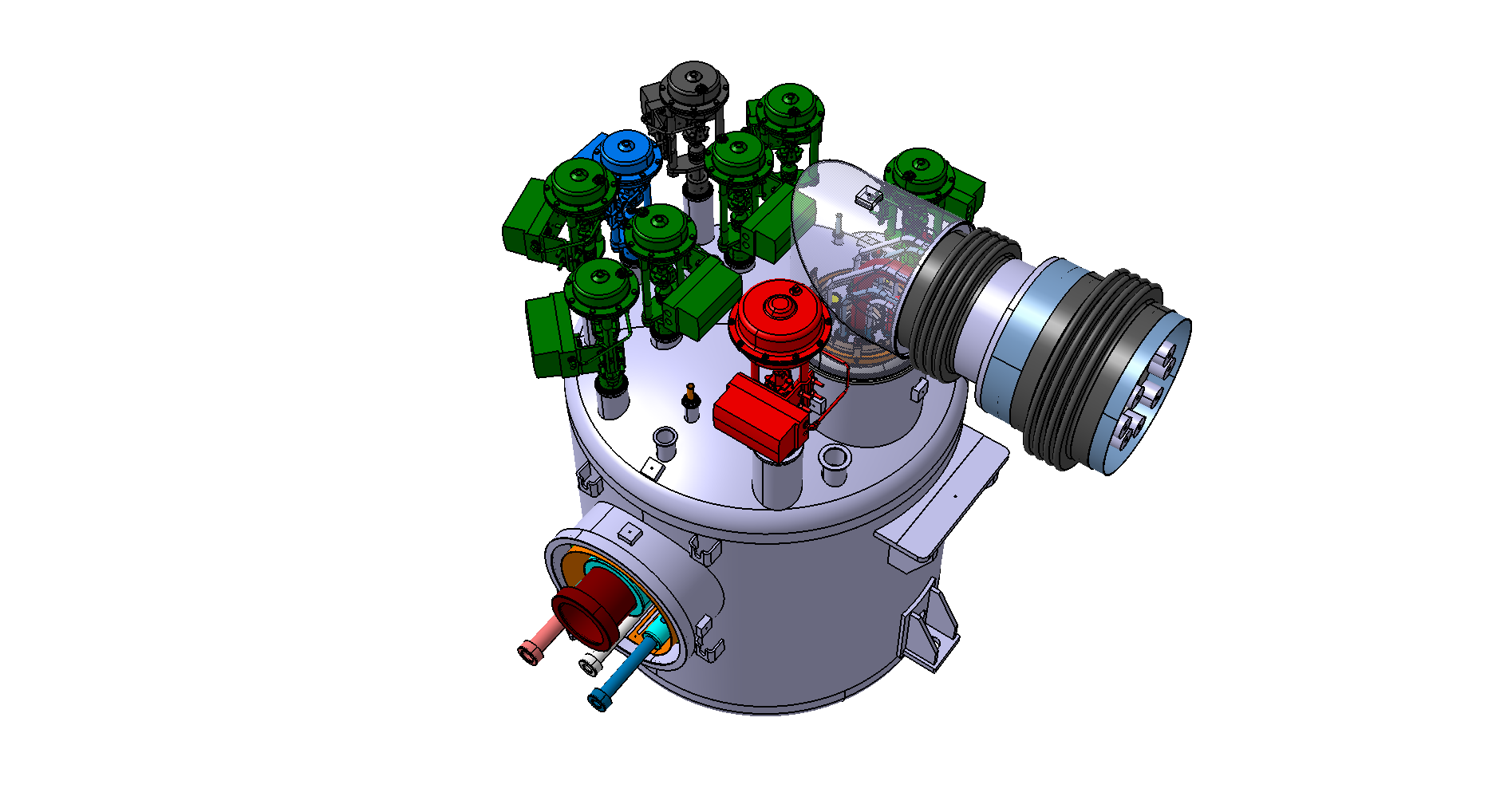 Under progress
Valve box
Handling
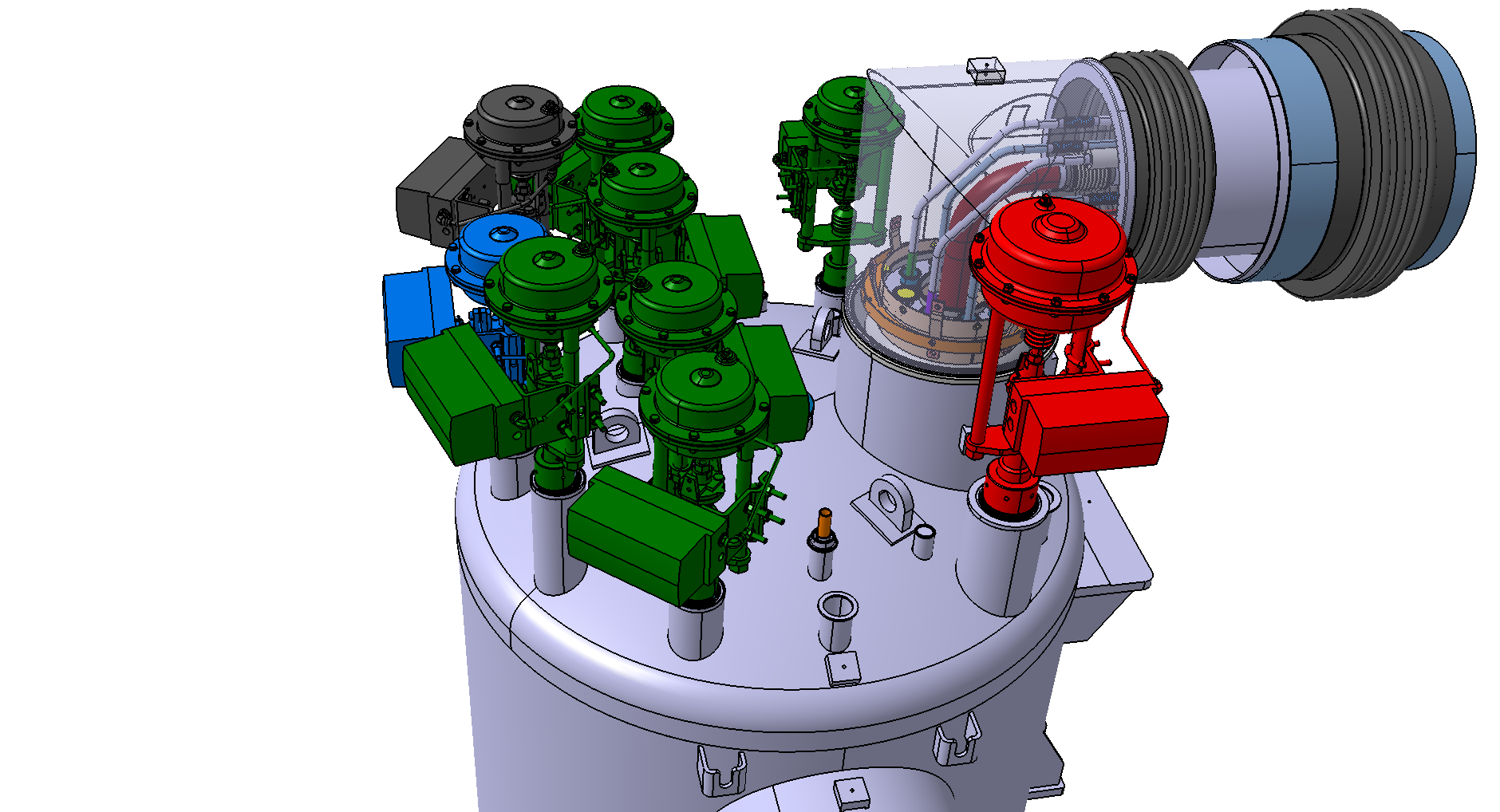 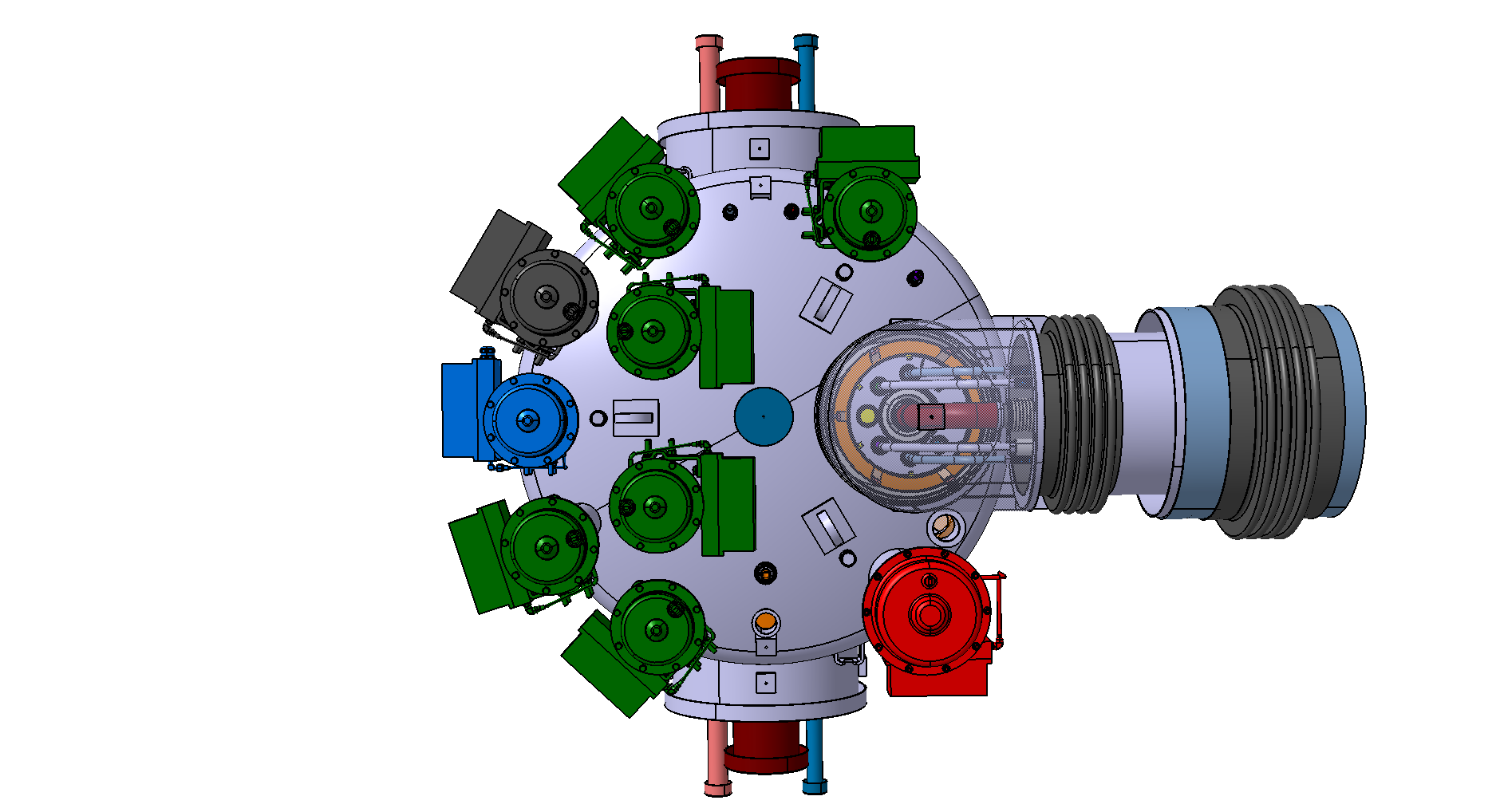 3 lifting eyes at 120°
No risk of collision
Headers unit
Part two : Design and manufacturing 
of the headers units
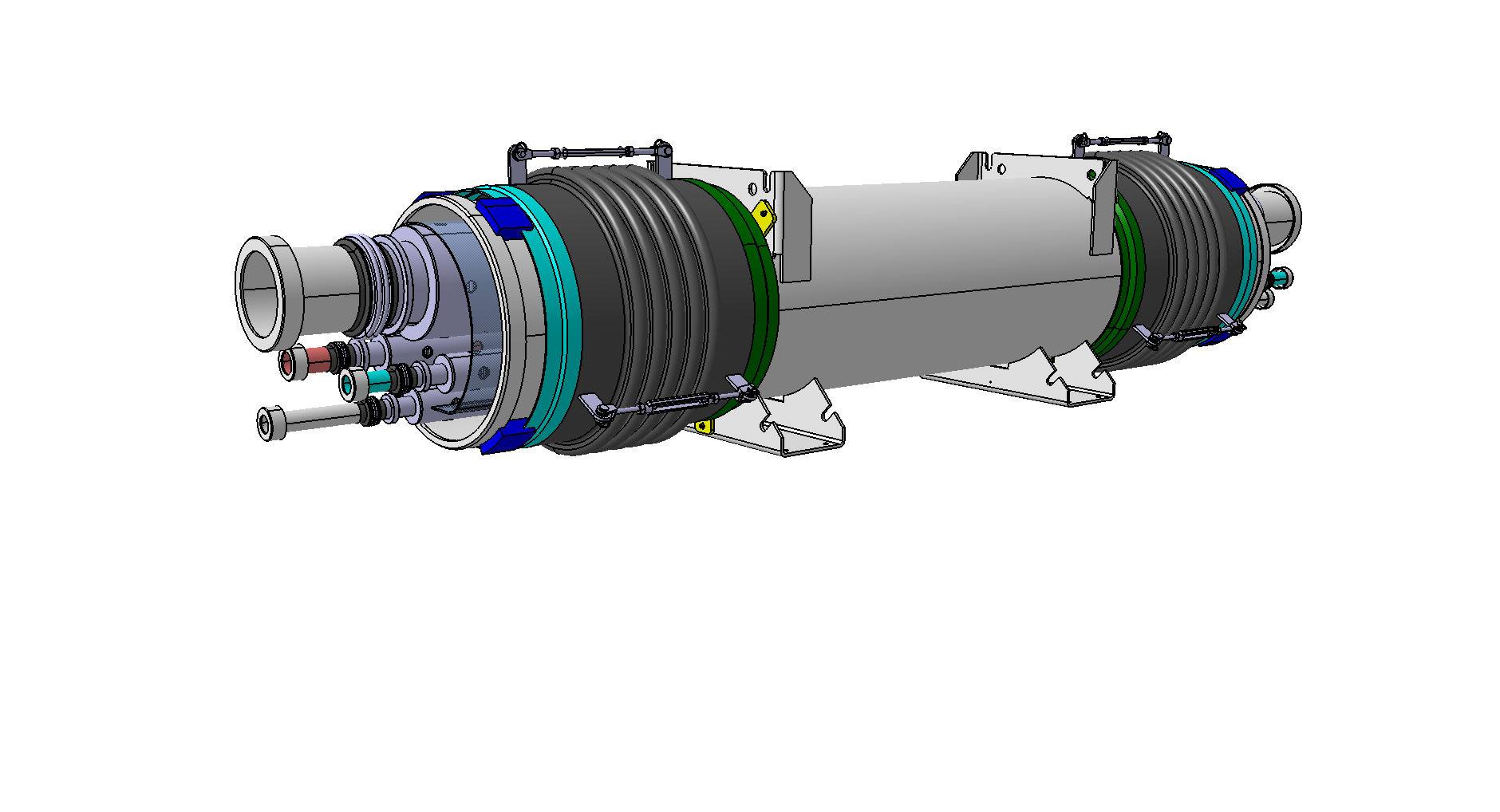 Based on the Valve box CDL design principle
Headers unit
Overview
Sleeve
External envelope
Total weight : 280kg
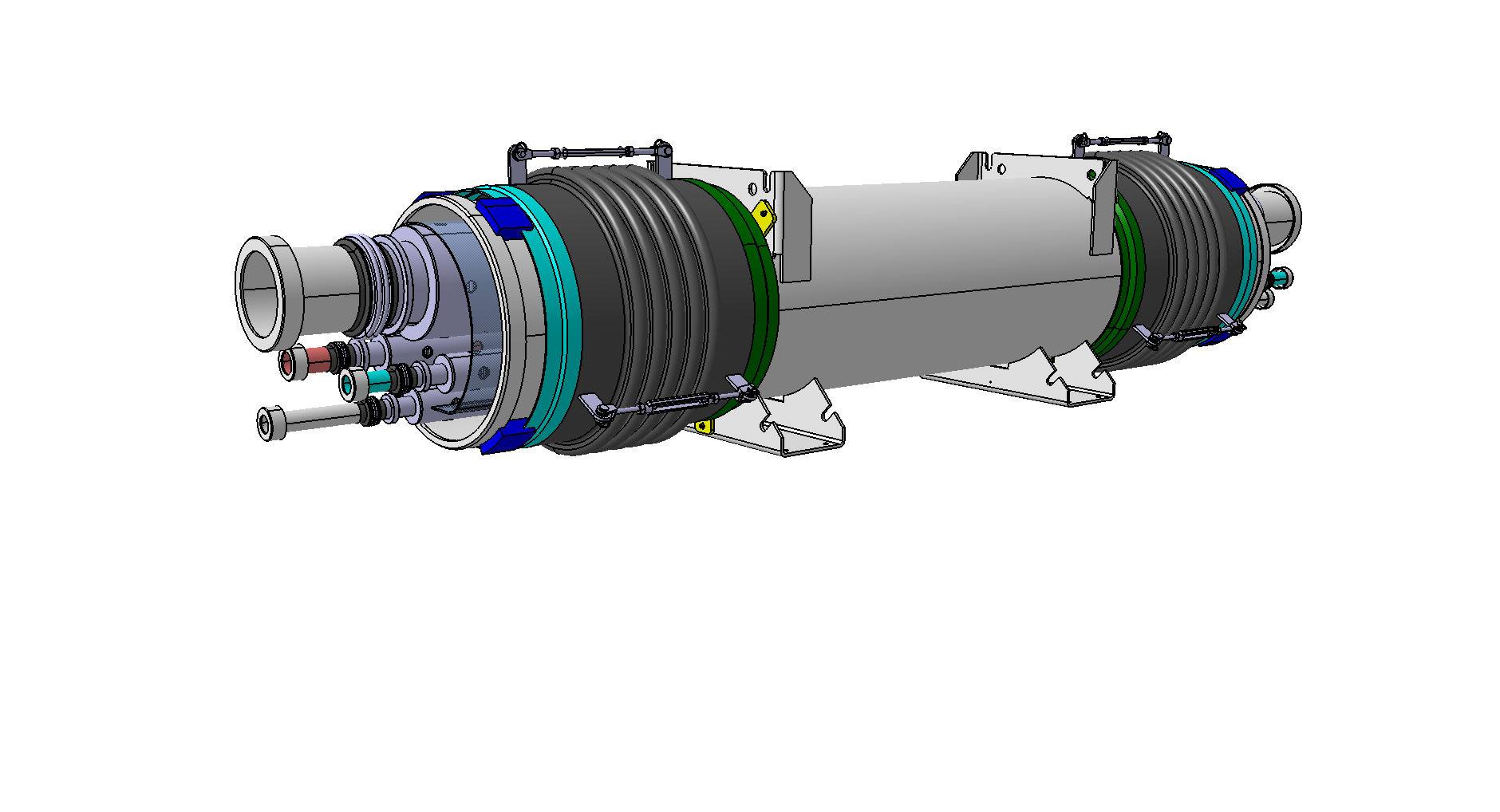 VPL line
He Supply line
TS Supply line
TS Return line
* theoretical dimensions
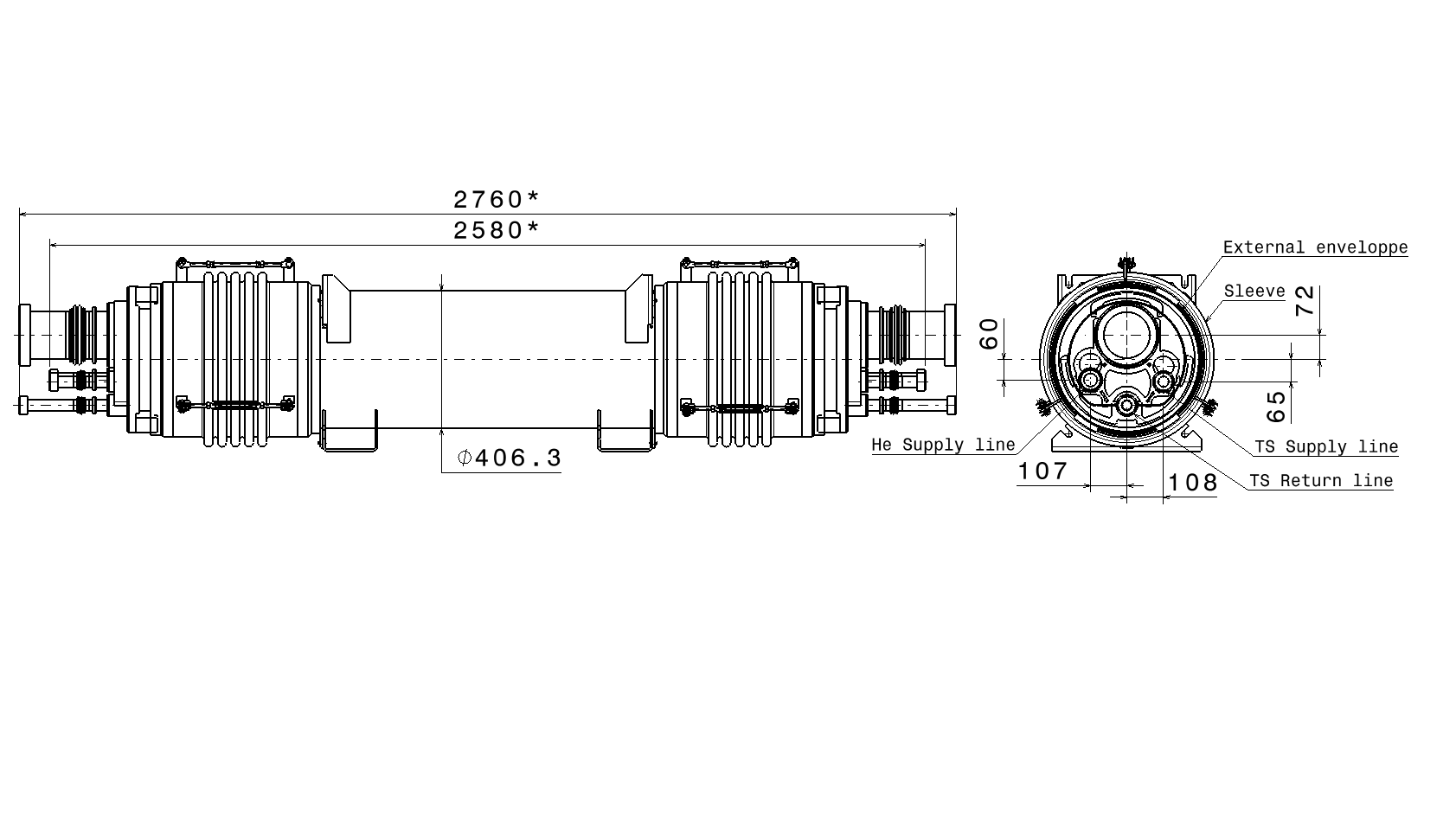 Main dimensions
Headers unit
Detail of the Design: length of cryolines, bellows
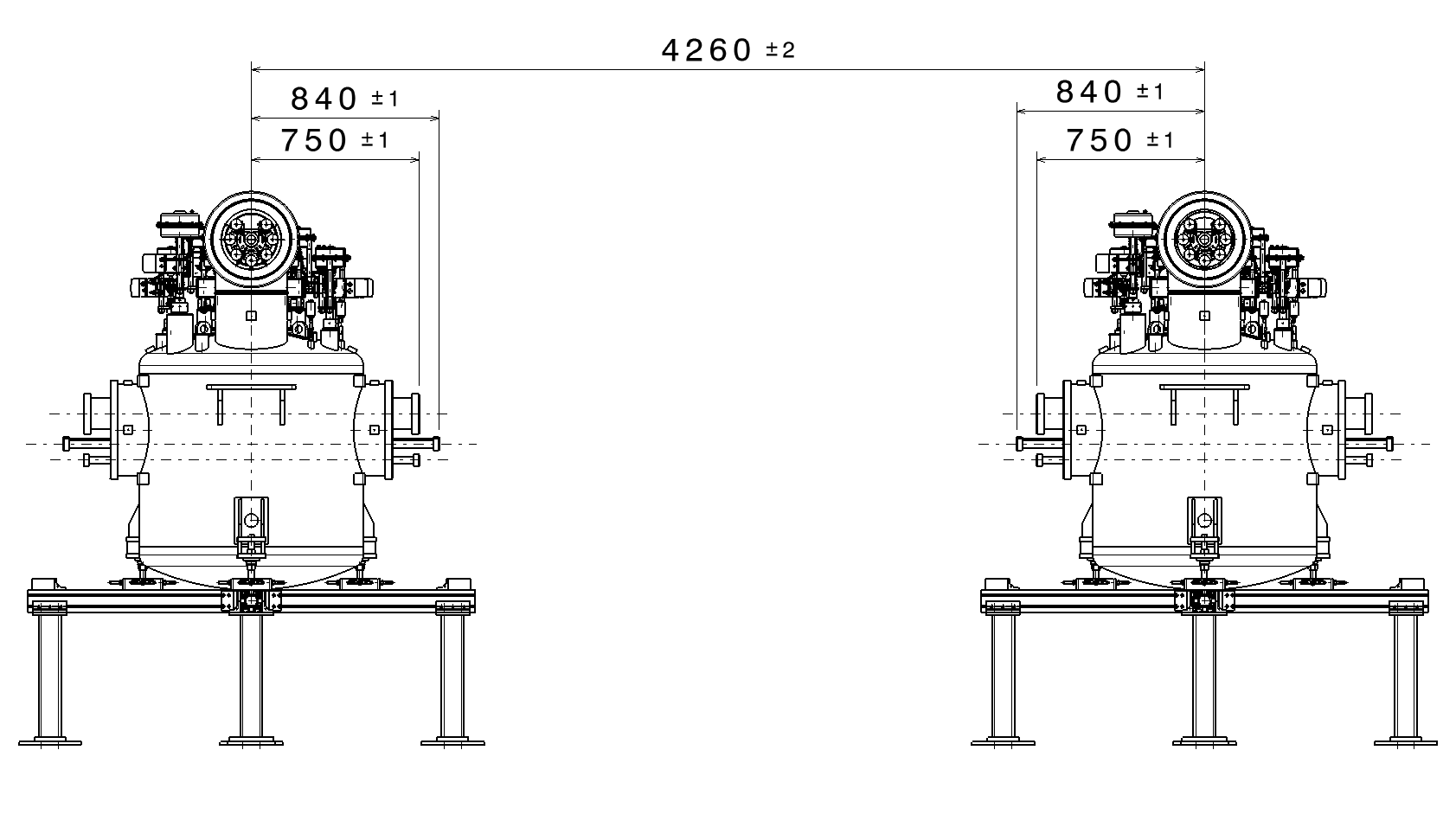 Misalignment and mechanical defect:
 ±6mm and ±5° (X,Y,Z axis)
Gap for installation (10mm)
Thermal contraction (-13mm)
Bellows are needed
→ effective stroke : ± 22mm
Goal: free position at cold T°
Headers unit
Detail of the Design: cryoline
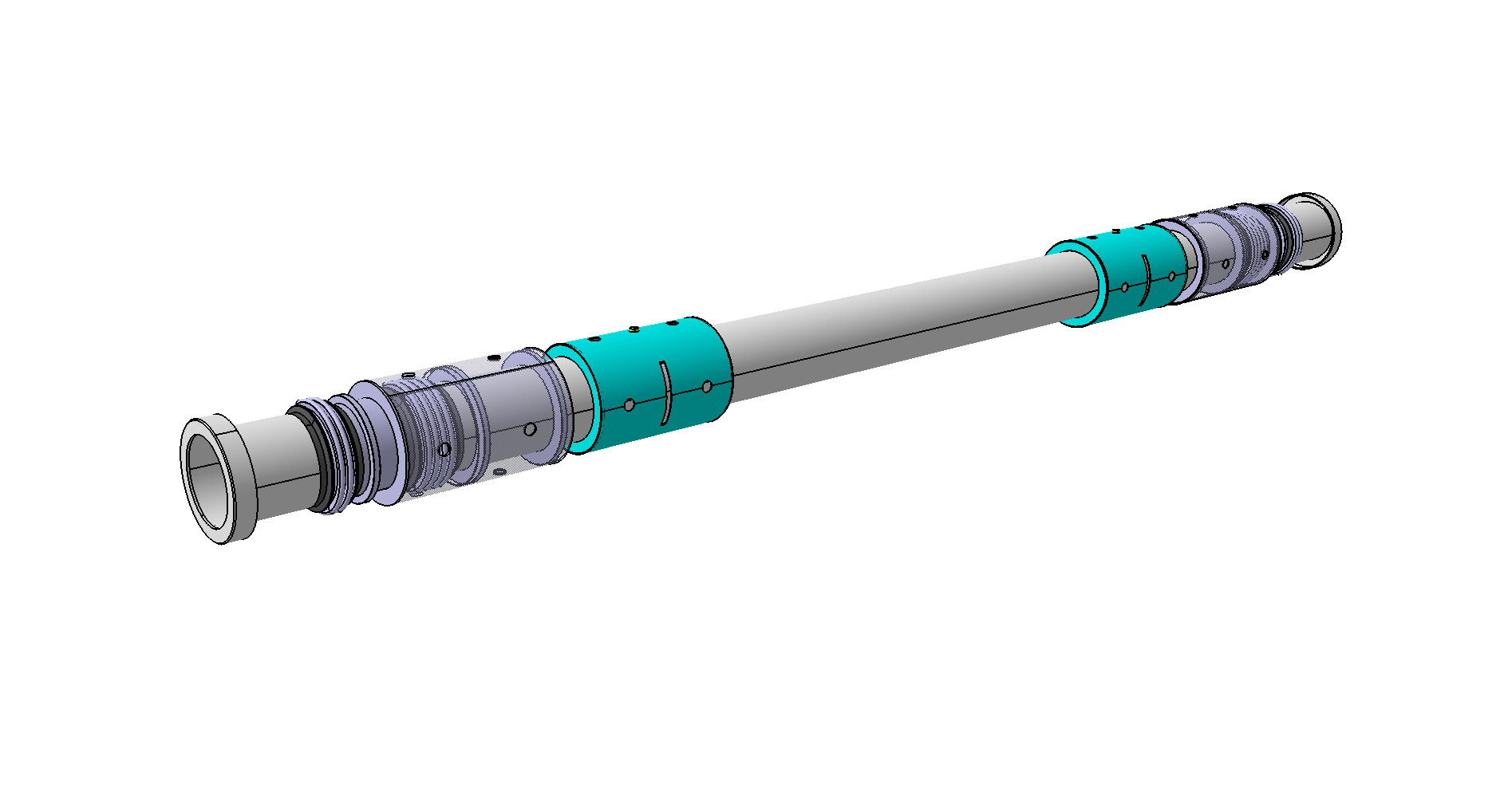 The four cryolines have the same functionality
symmetry
Guide against buckling
1x guided bellows: n (depending on diameter) corrugations to compensate
the thermal contraction, manufacturing and positioning defects (X axis)
1x bellows: 2 corrugations for angular defects compensation
Headers unit
Overview of the croylines assembly
Inner spacer
Spacer between TS
and external envelope
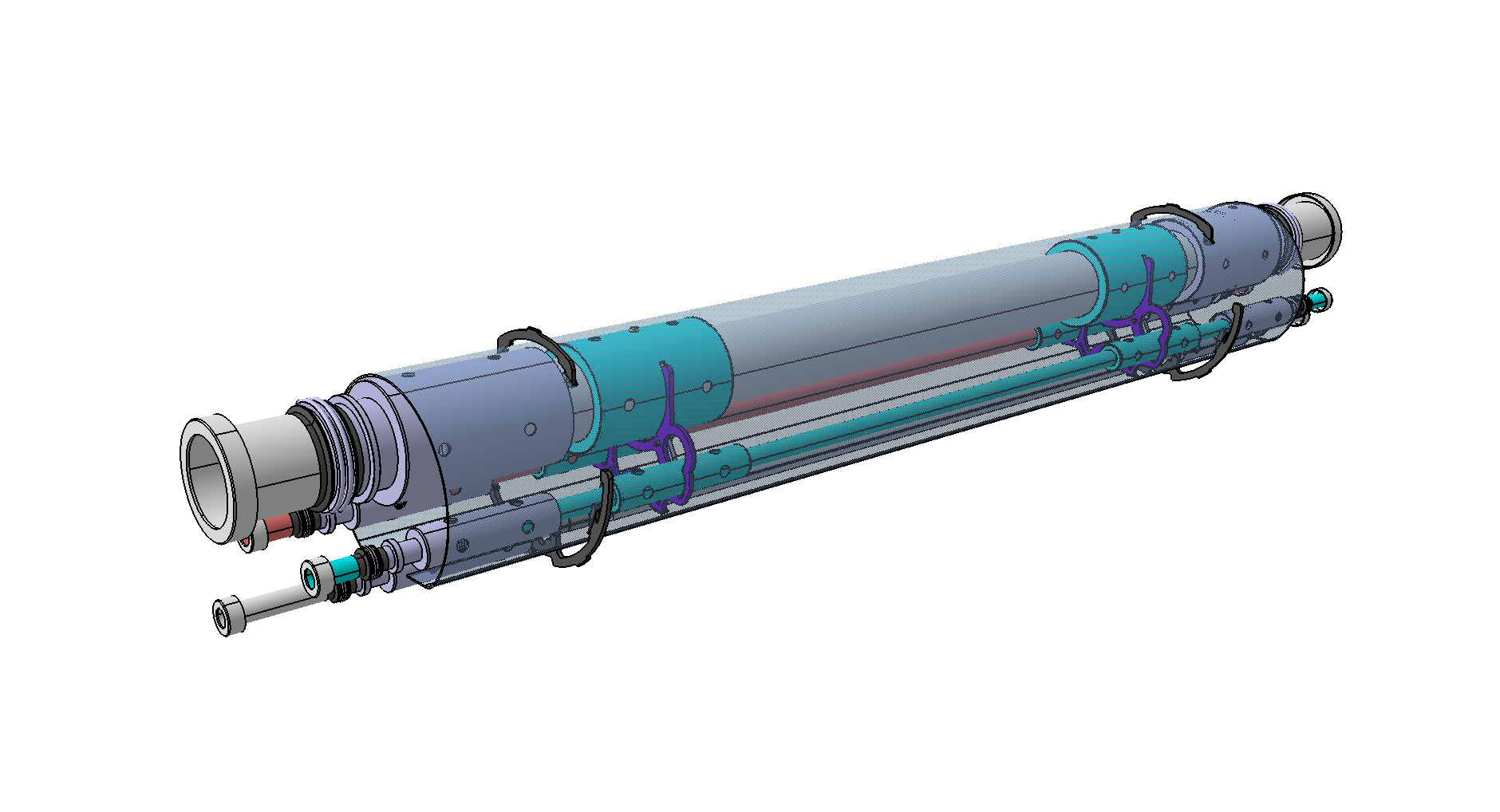 VLP line
The four cryolines are linked by the inner spacers
Support function:
- centring inside the external envelope
( - free displacement along the X axis)
TS Supply line
He Supply line
TS Return line (included the shield sheet)
Headers unit
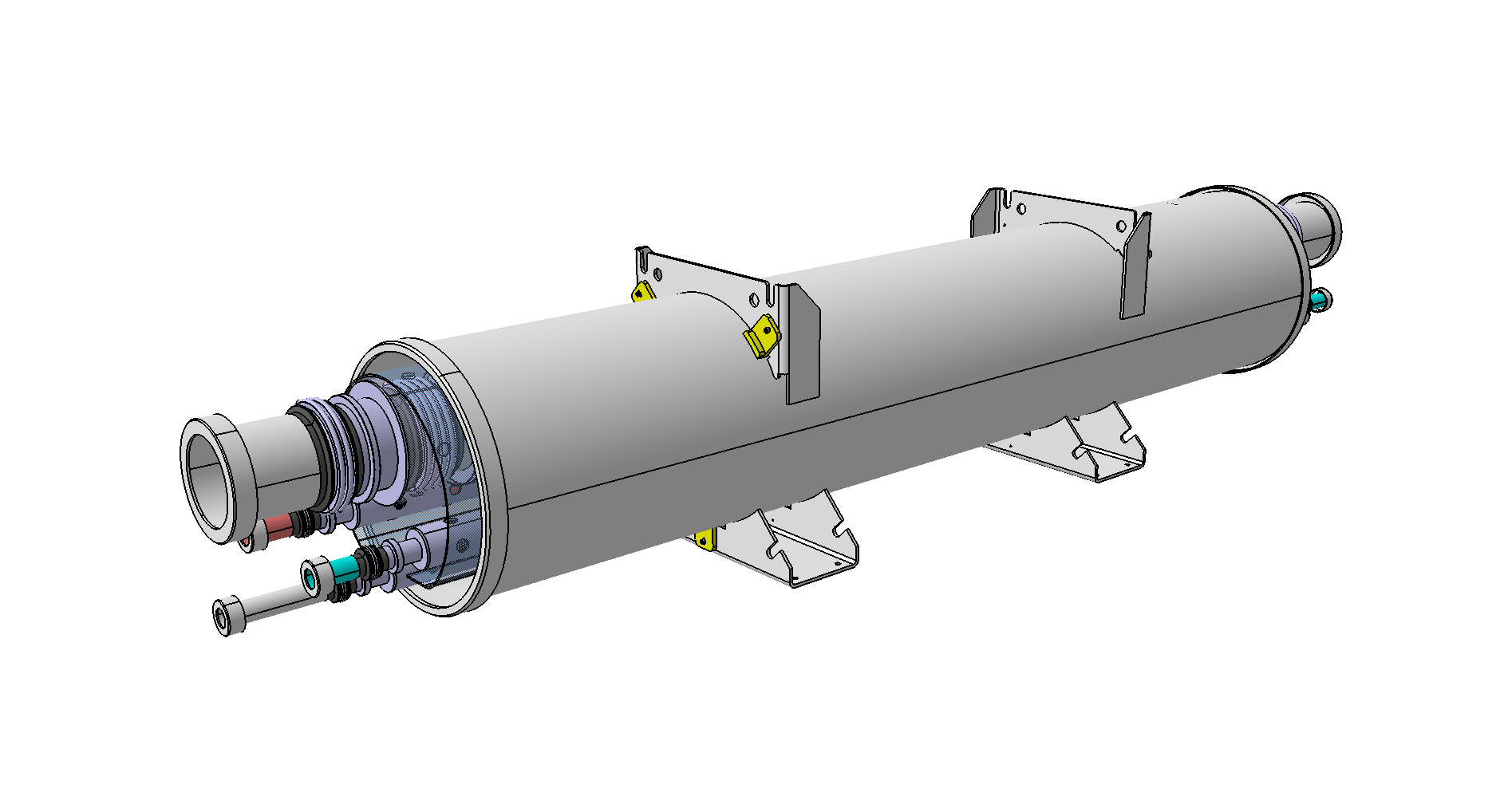 Detail of the Design
External envelope
Cryolines : free displacement 
along the X axis
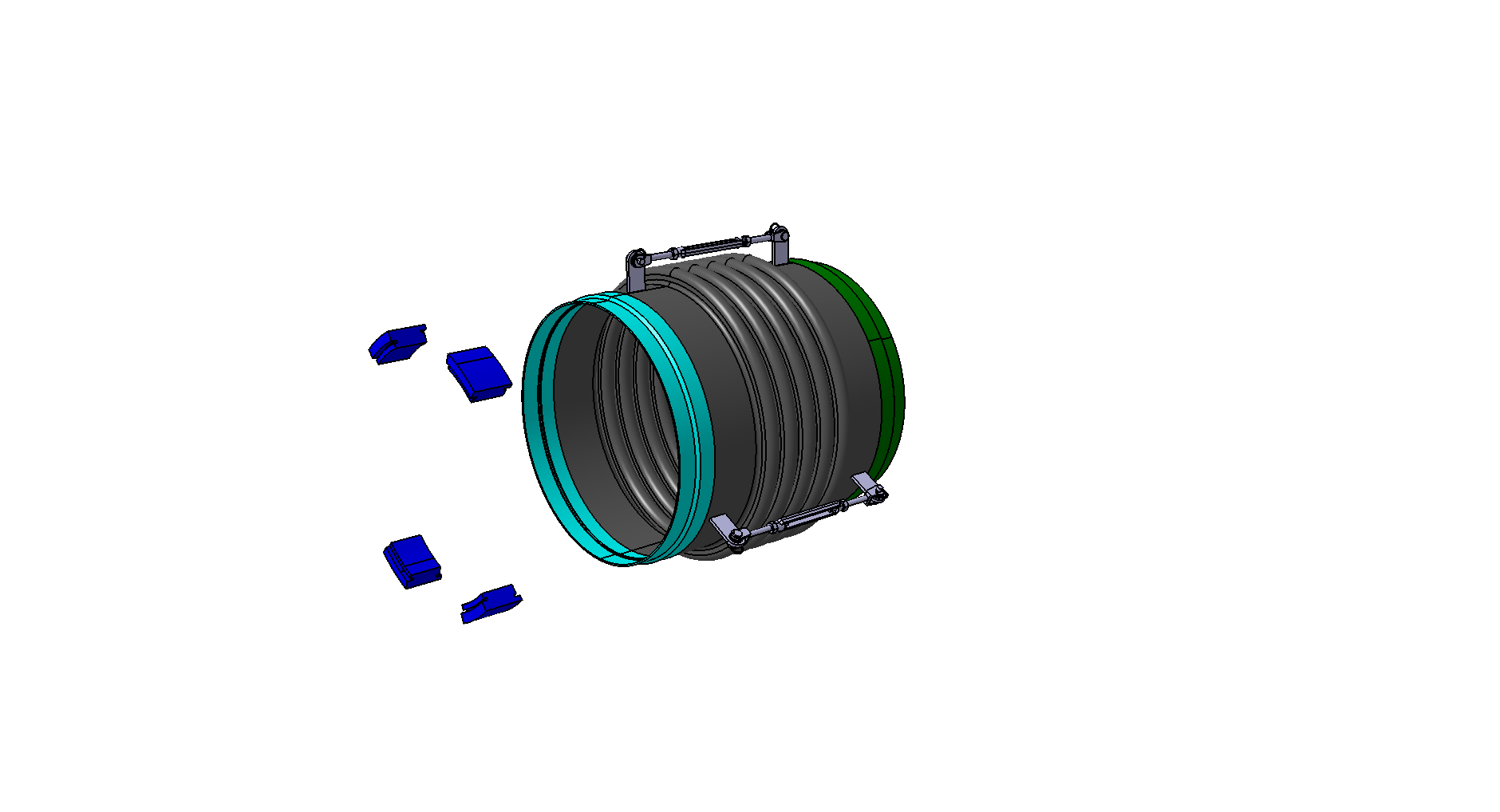 2 Removable sleeves:
- Standard expension joint
- 3 tensioners
- Protection blocks
Headers unit
Detail of the design: support frame
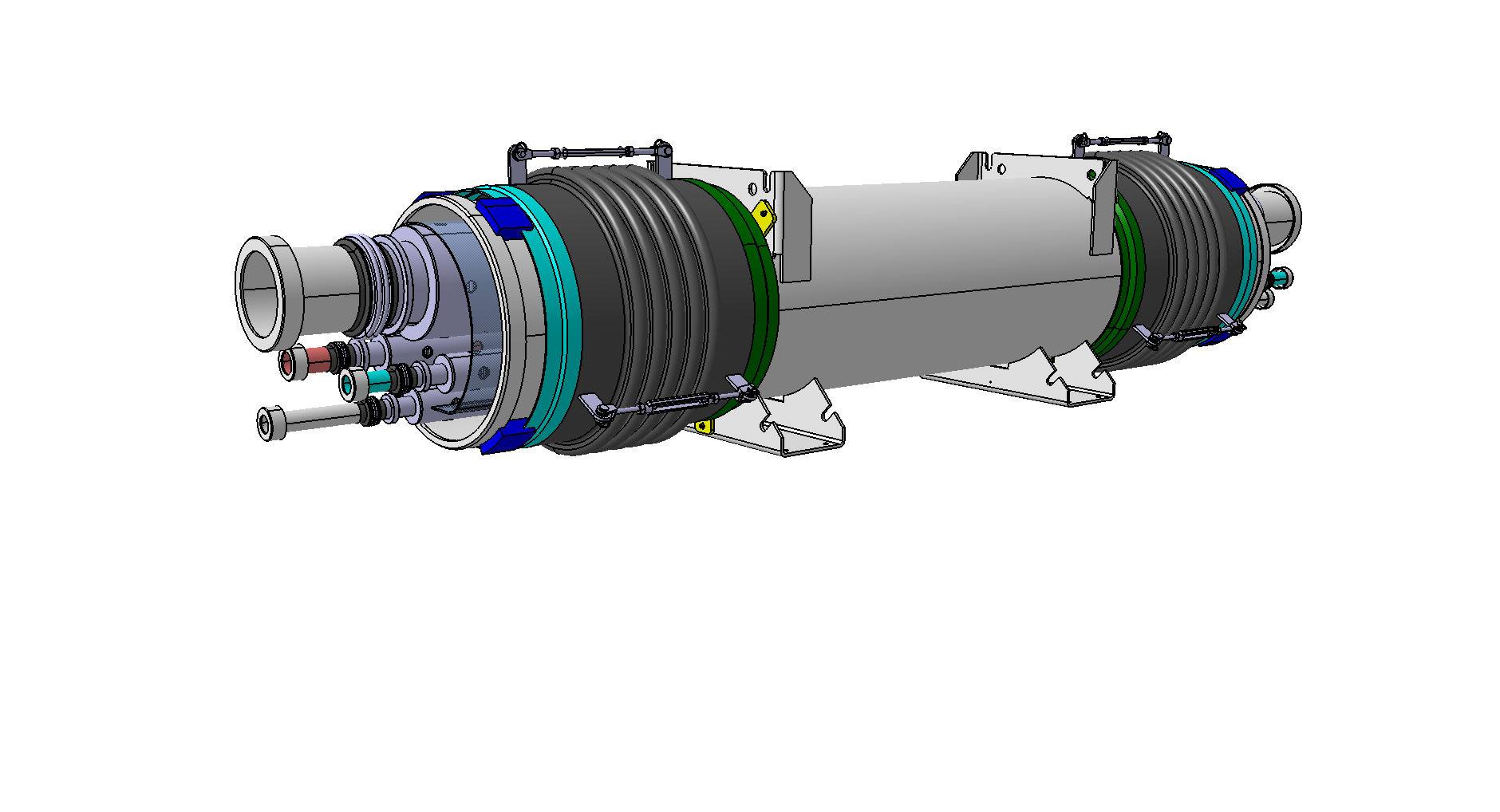 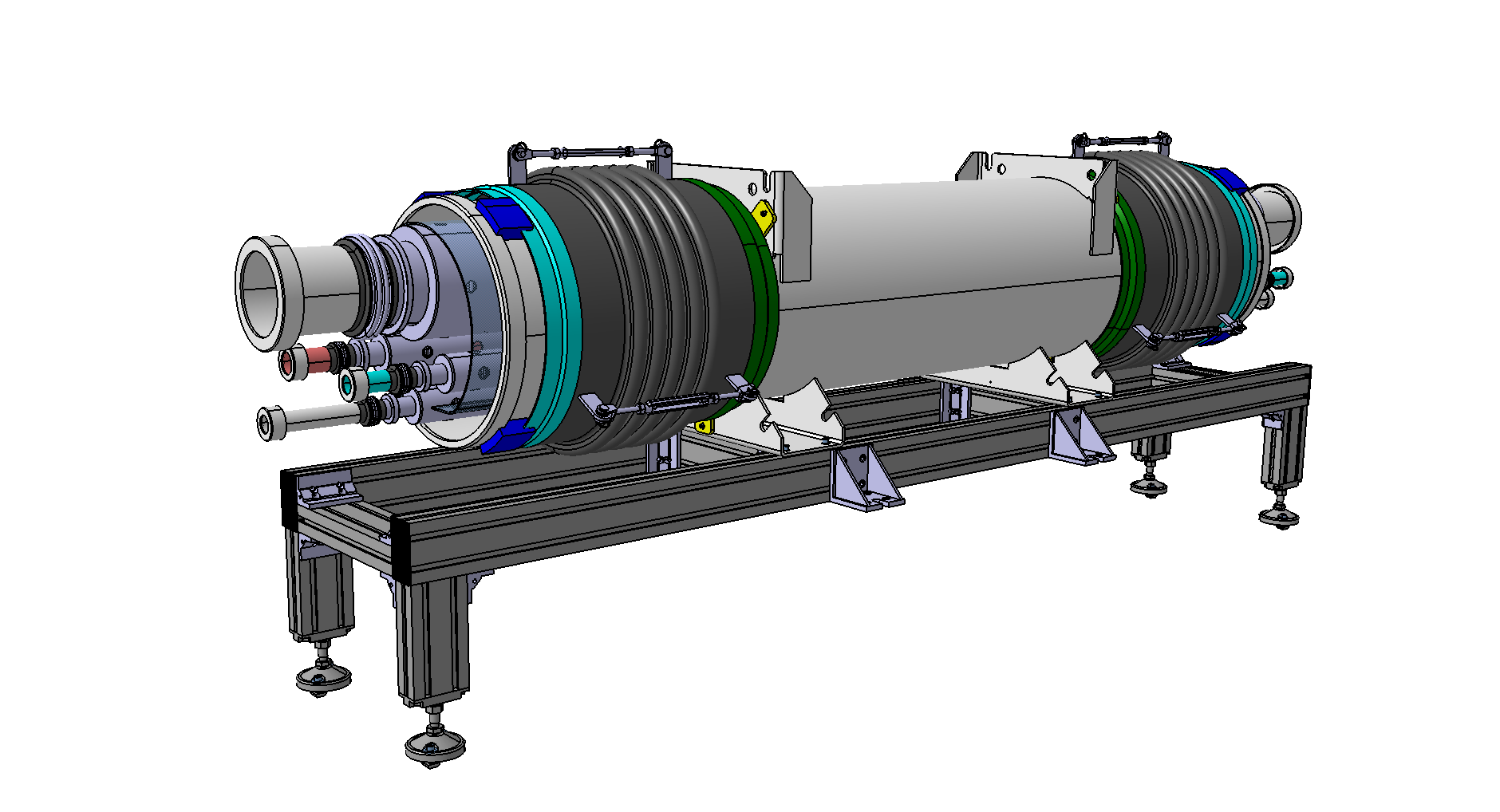 support frame
Aluminium standard profiles
Total weight : 50kg
Storage, transport and support
CSP12
28 Novembre 2014
Thank you for your attentionSpecial thanks to Syvain Brault (chief designer)Paxti Duthil (mechanical, thermal… calculations)